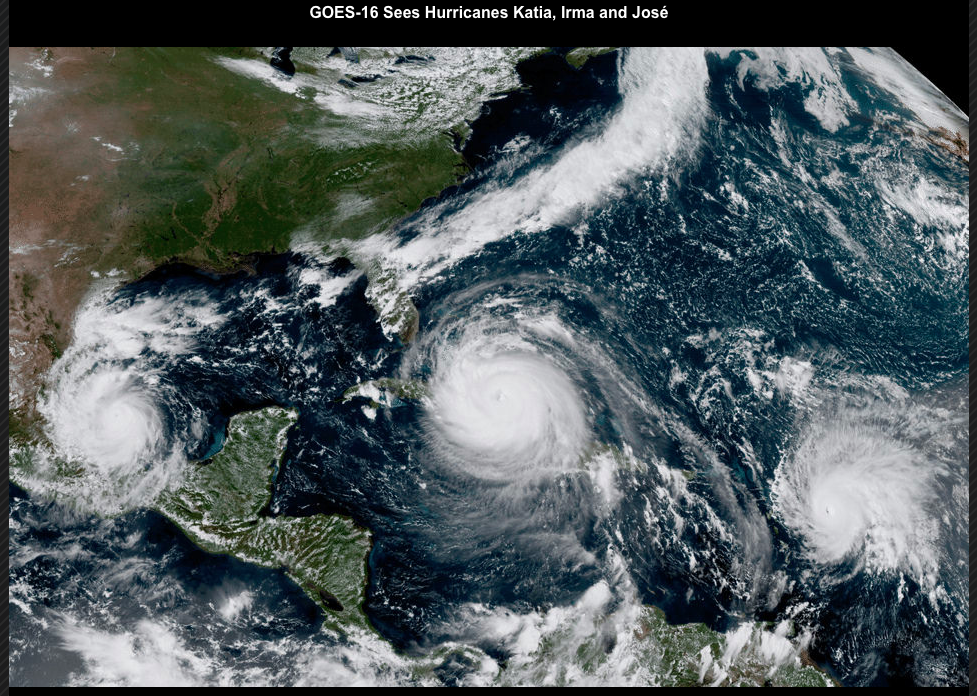 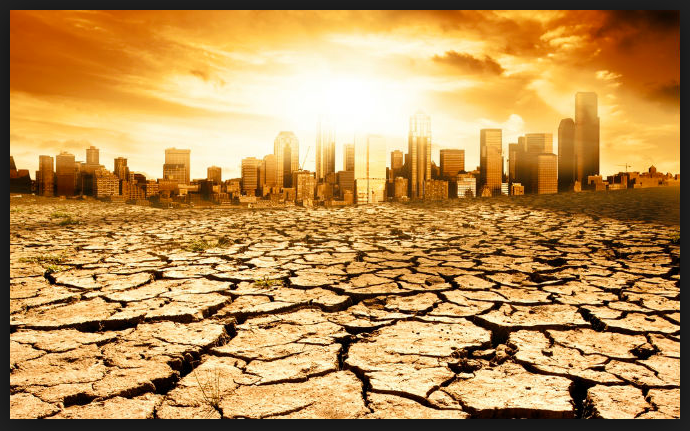 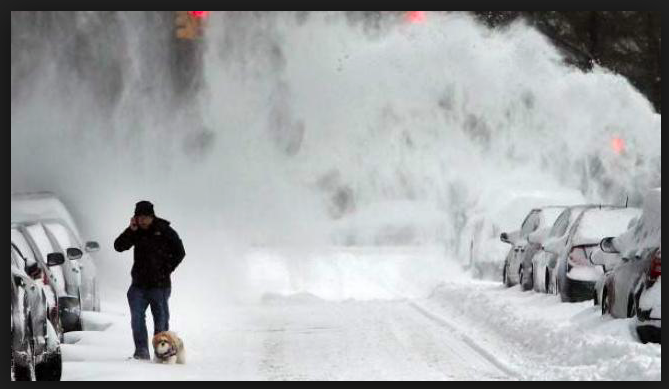 Selected Machine Learning Applications 
in 
Weather and Climate
Paul J. Roebber
UWM Distinguished Professor
University of Wisconsin at Milwaukee
July 18, 2023
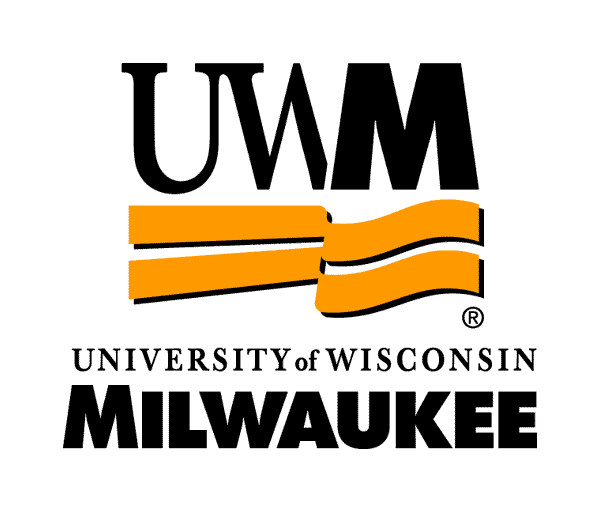 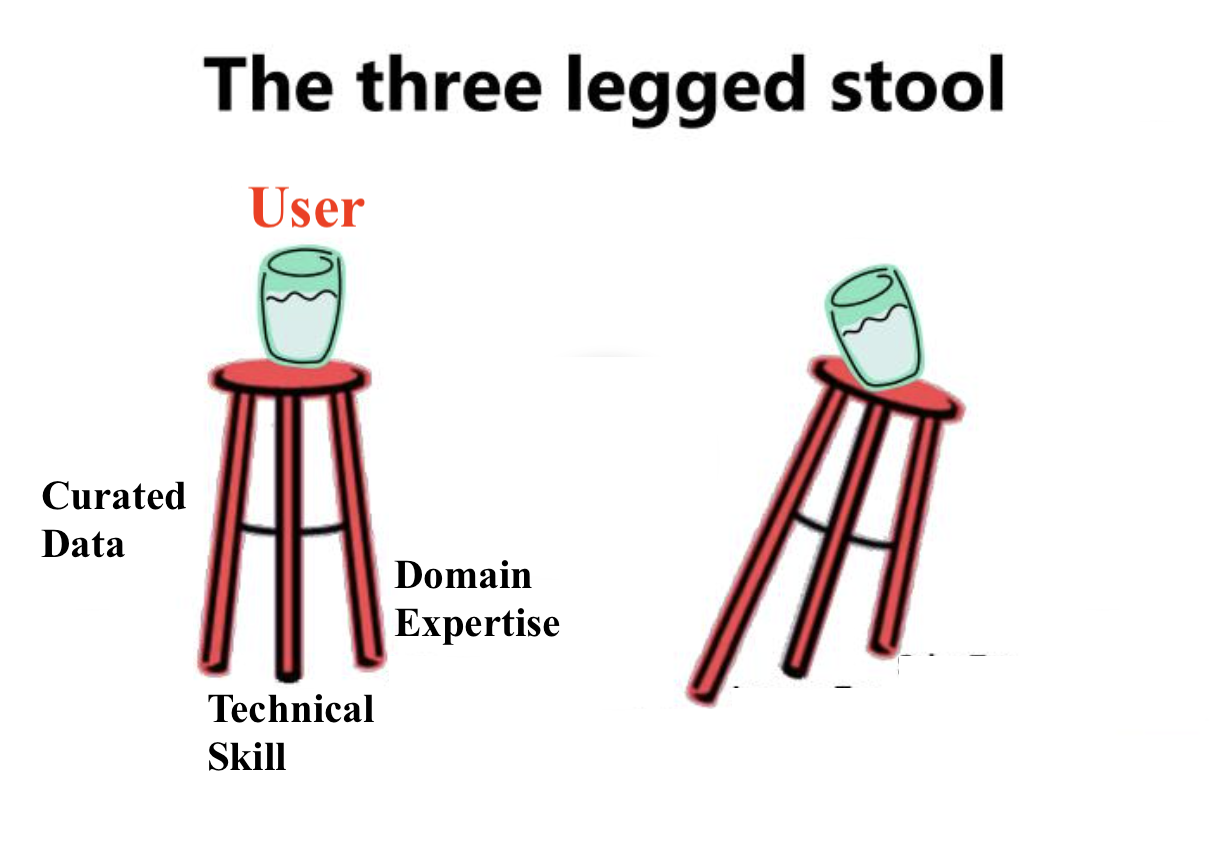 [Speaker Notes: How are factors combined to produce evac decision?
Protective Action Decision Model 

Describe Process
Walk through example 

Ability to model 
There’s a baseline understanding to be able to model the human system elements of hurricane evacuations. Rebecca’s work proves it.]
Data Science = mapping inputs to outputs
•••
Model
Output
Multiple linear regression (MLR)
Multiple logistic regression (MLoR)
Decision trees, random forests
Neural Networks (hidden layer MLPs)
Agent-based modeling (ABM)
CNNs (Deep Learning)
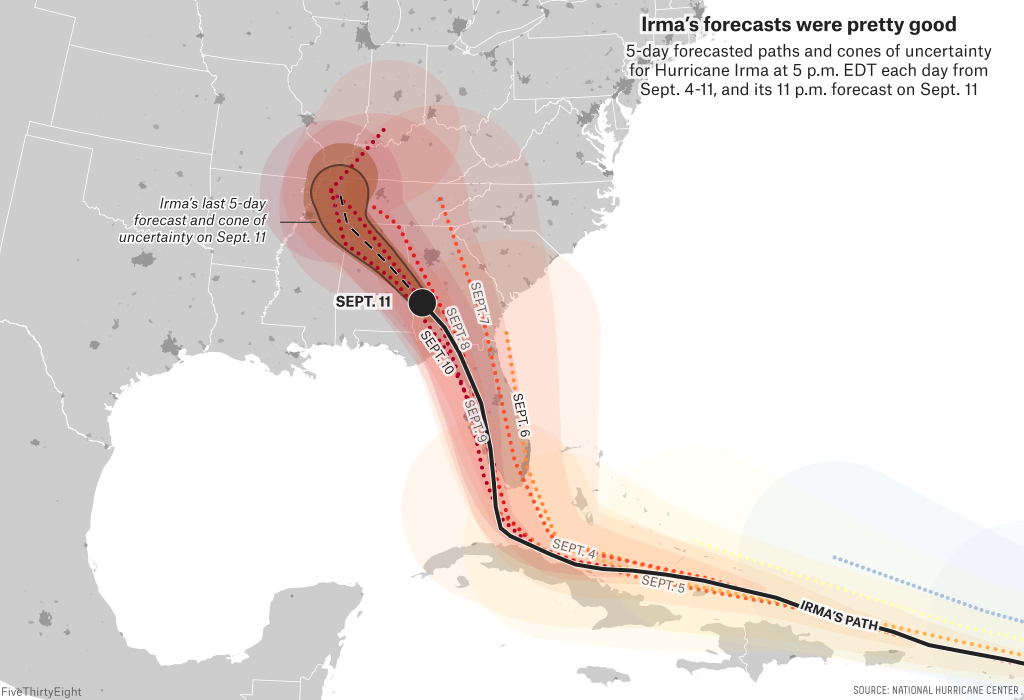 High Impact Events
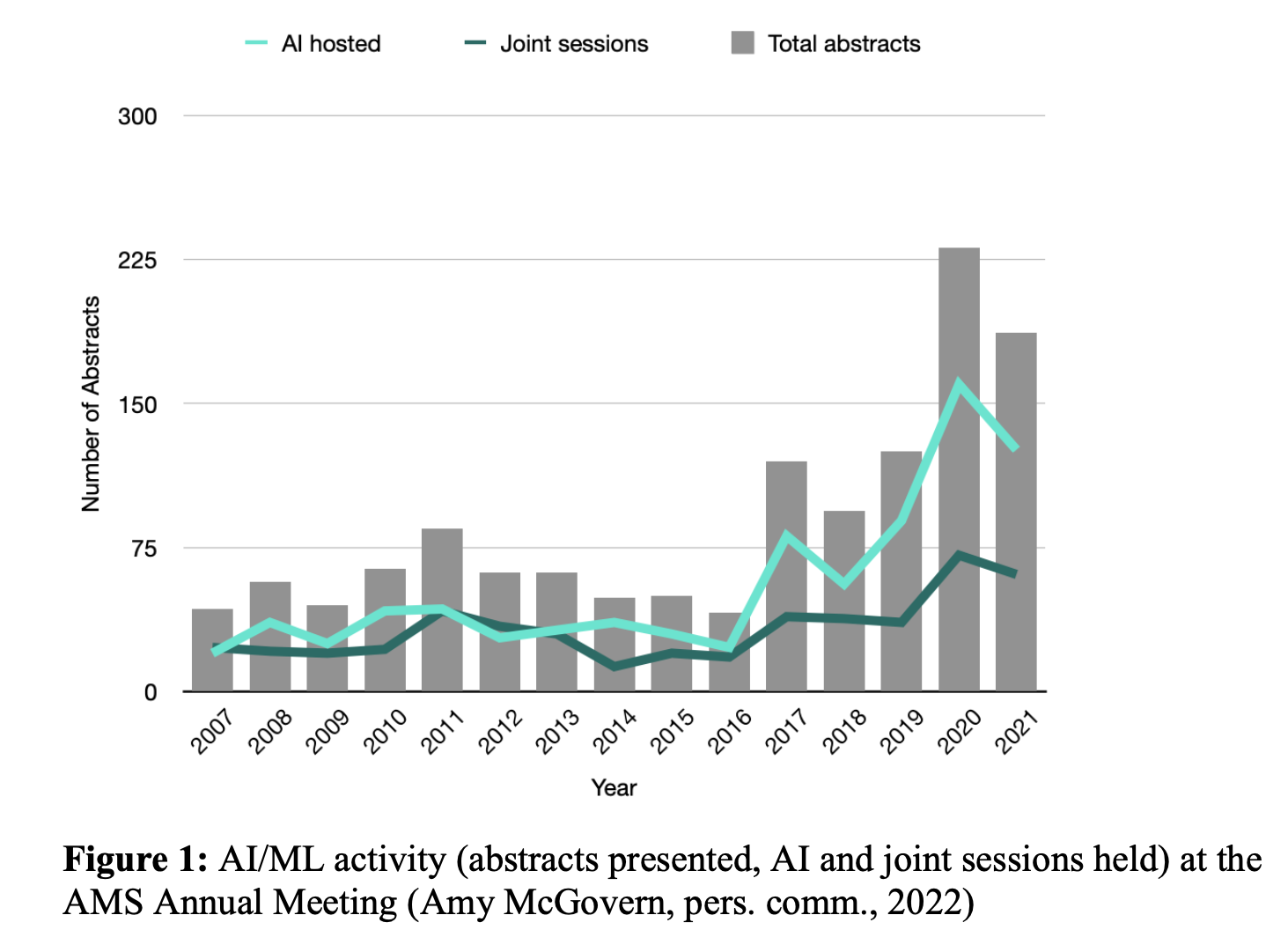 Powerful tools! User beware!
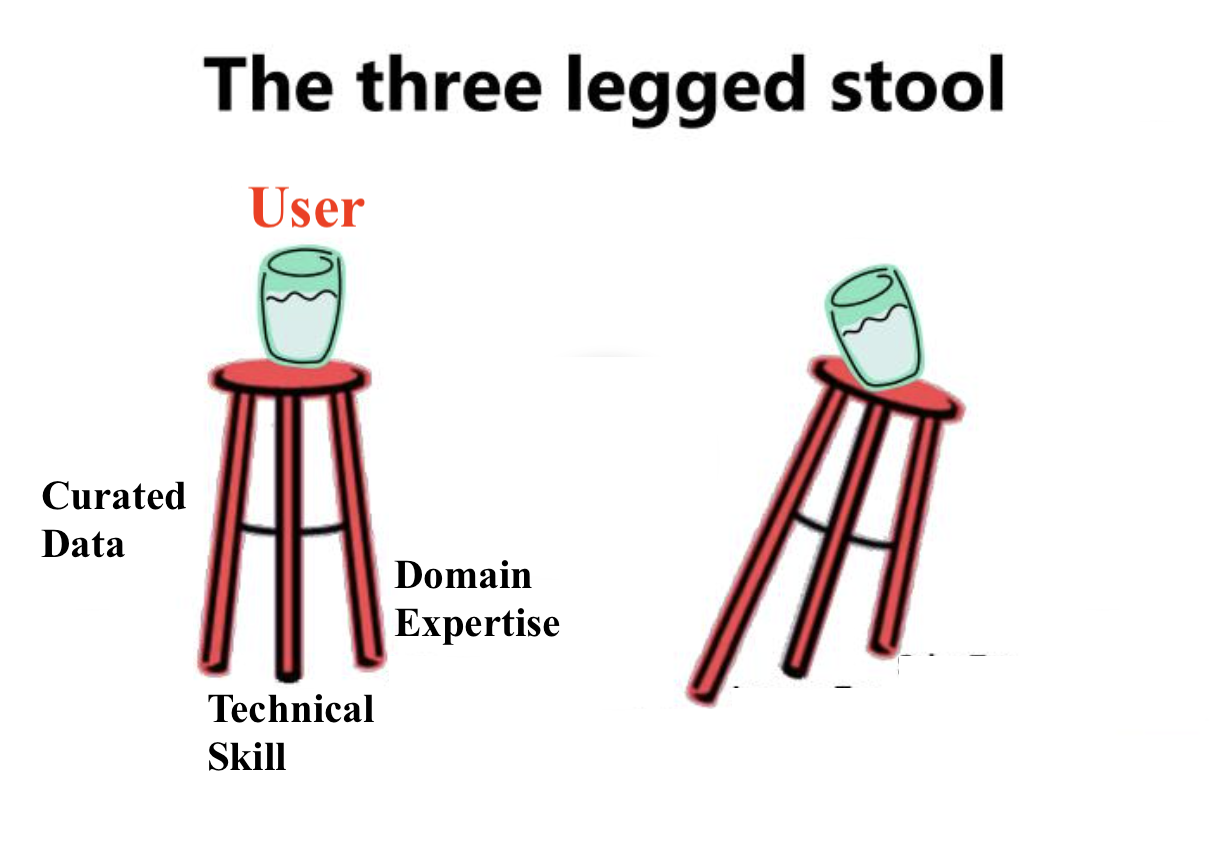 [Speaker Notes: How are factors combined to produce evac decision?
Protective Action Decision Model 

Describe Process
Walk through example 

Ability to model 
There’s a baseline understanding to be able to model the human system elements of hurricane evacuations. Rebecca’s work proves it.]
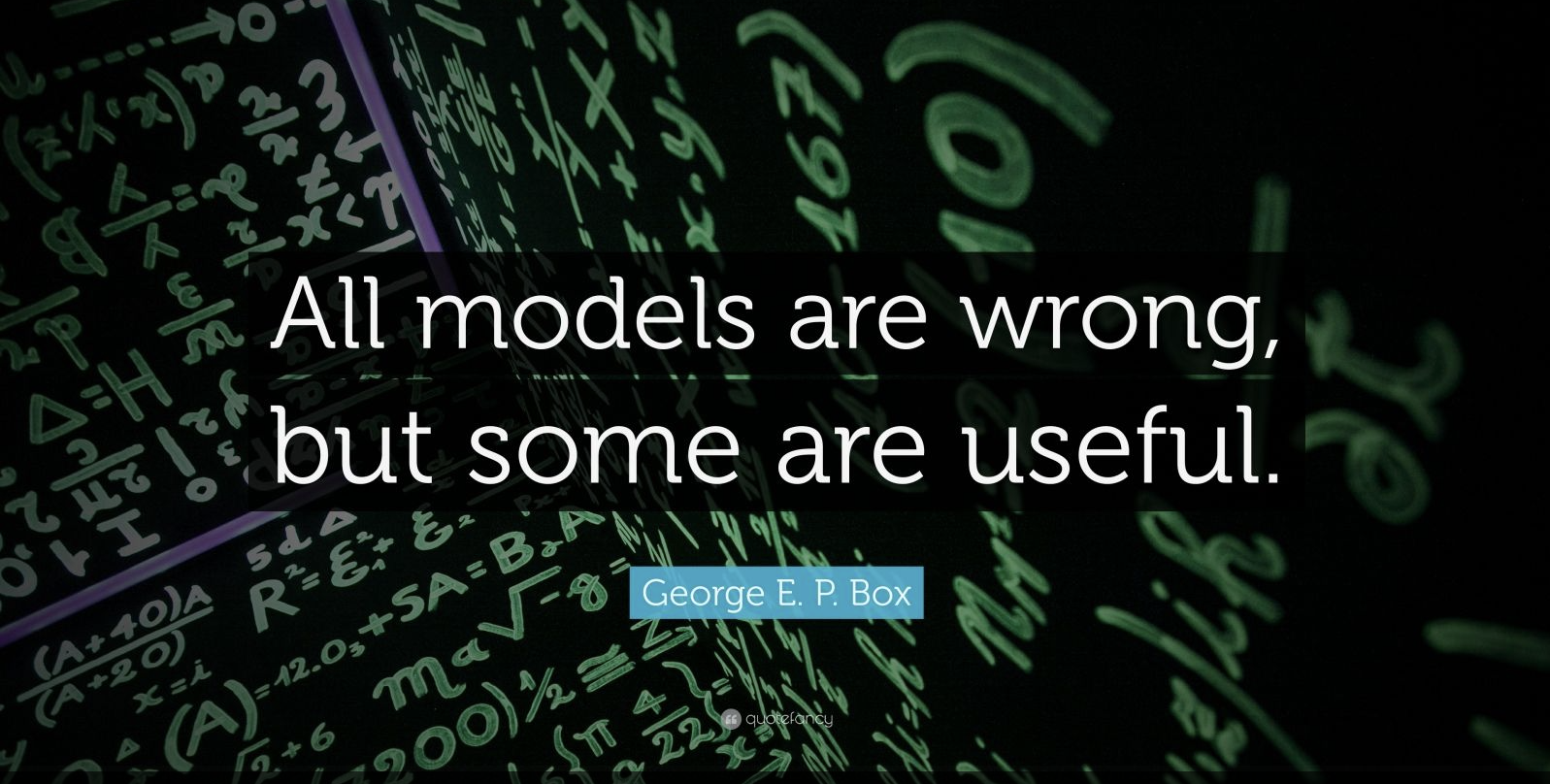 Guidance
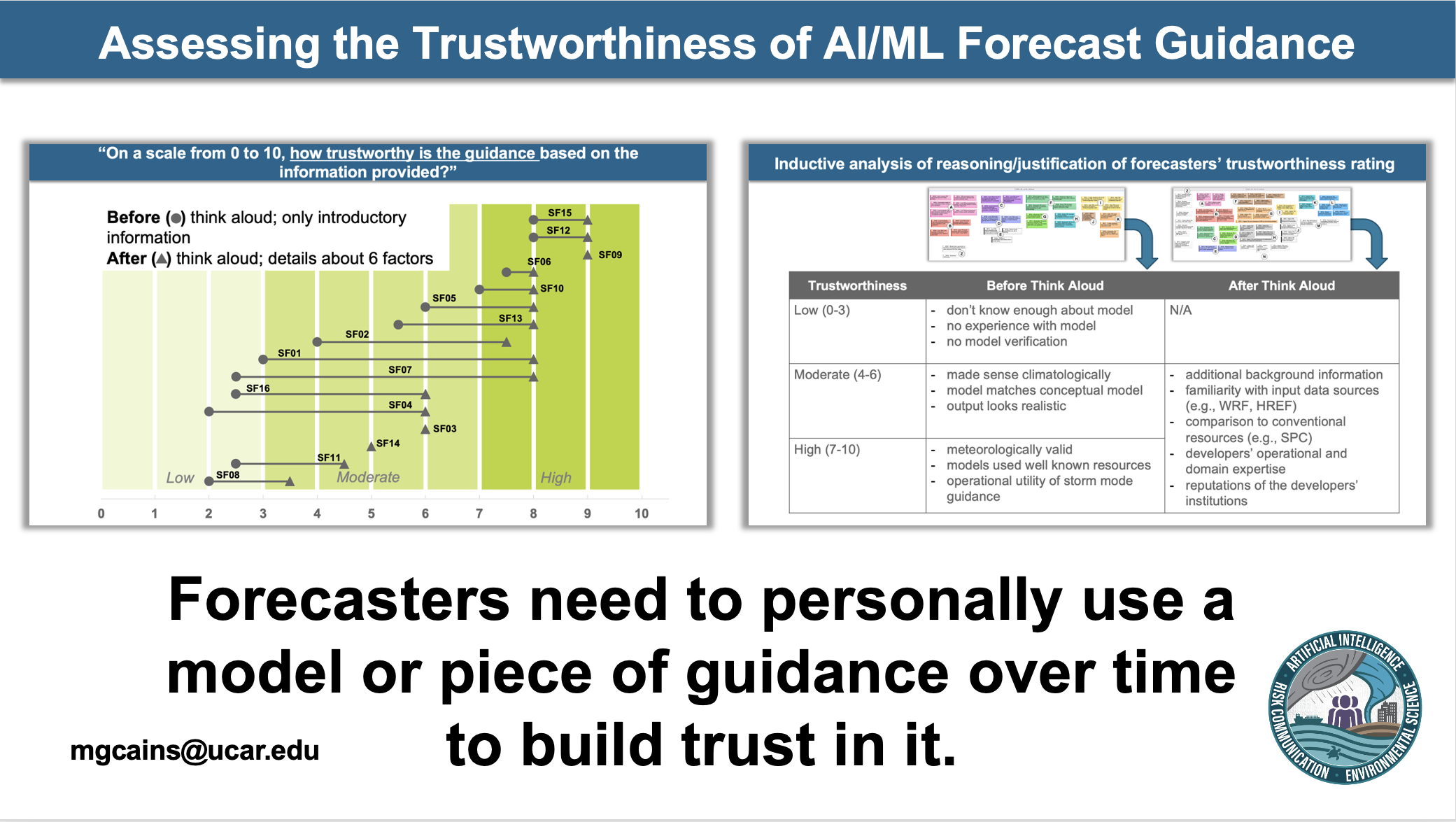 Some examples 
		
	• Clustering (Weather Prediction Center)
	• Heavy Rainfall using Random Forests (Severe Storms Lab)
	• Quantile Mapping in NBM (Meteor. Development Lab)
	• Snow Ratio using ANN (Weather Prediction Center, Env. Modeling Center)
	• Adaptive Postprocessor using ABM/EP/ANN (Meteor. Development Lab)
	• Tropical Storm Evacuations using ABM (U Milwaukee, NCAR)
	• Simulated NWP using CNN (U Washington)
[Speaker Notes: How are factors combined to produce evac decision?
Protective Action Decision Model 

Describe Process
Walk through example 

Ability to model 
There’s a baseline understanding to be able to model the human system elements of hurricane evacuations. Rebecca’s work proves it.]
Some examples 
		
	• Clustering (Weather Prediction Center)
	• Heavy Rainfall using Random Forests (Severe Storms Lab)
	• Quantile Mapping in NBM (Meteor. Development Lab)
	• Snow Ratio using ANN (Weather Prediction Center, Env. Modeling Center)
	• Adaptive Postprocessor using ABM/EP/ANN (Meteor. Development Lab)
	• Tropical Storm Evacuations using ABM (U Milwaukee, NCAR)
	• Simulated NWP using CNN (U Washington)
[Speaker Notes: How are factors combined to produce evac decision?
Protective Action Decision Model 

Describe Process
Walk through example 

Ability to model 
There’s a baseline understanding to be able to model the human system elements of hurricane evacuations. Rebecca’s work proves it.]
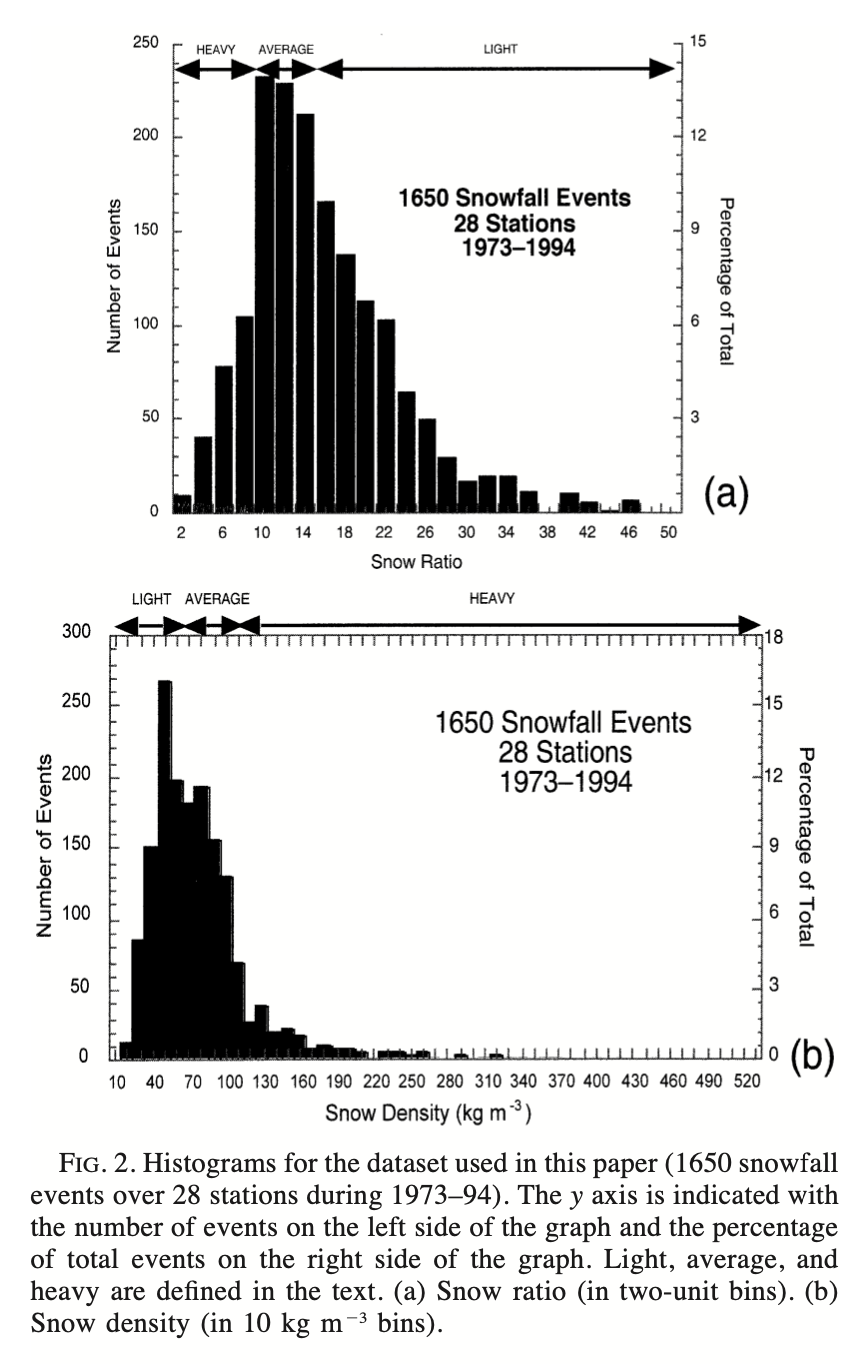 Snow-to-liquid water ratio
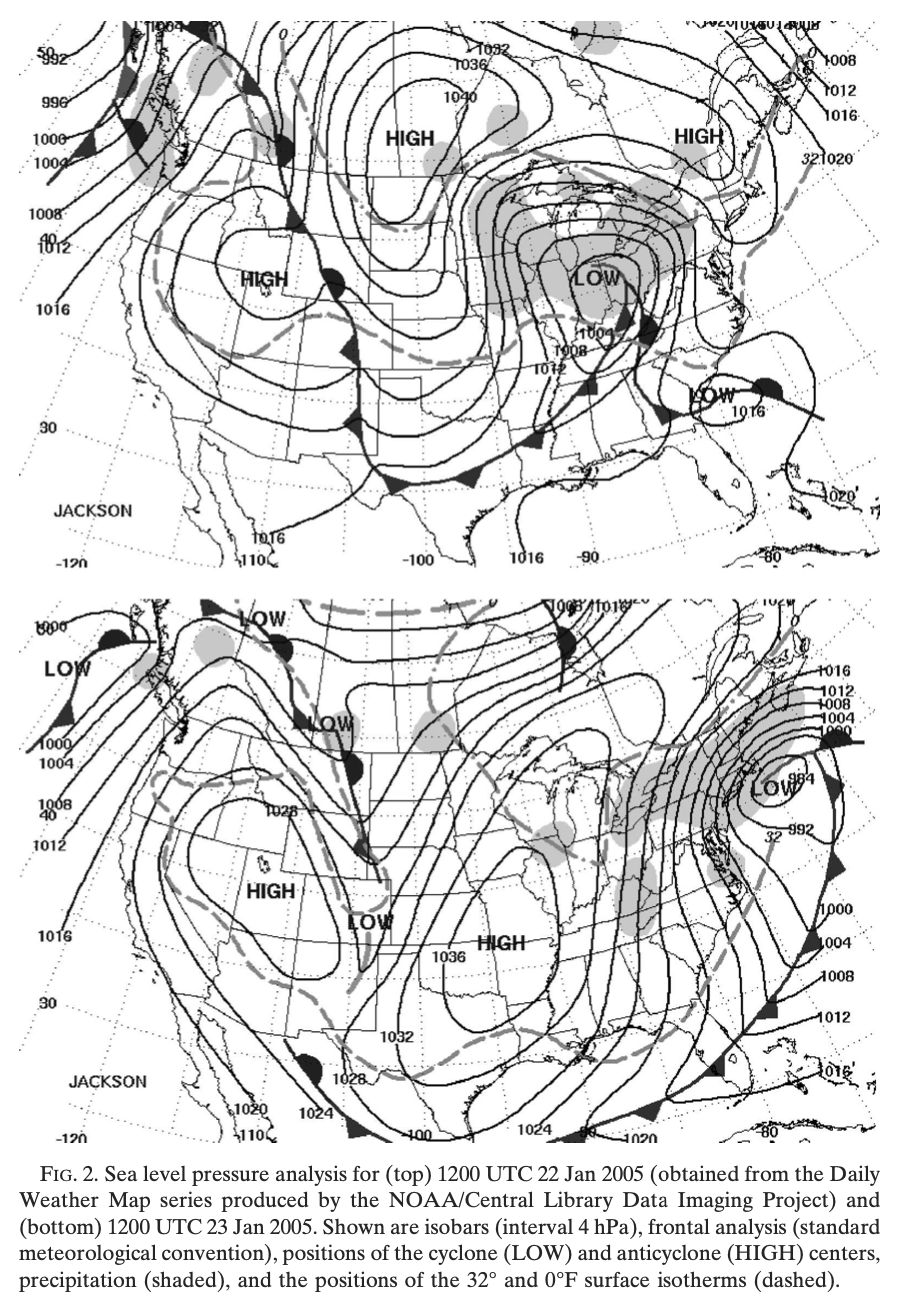 “Blizzard of 2005”
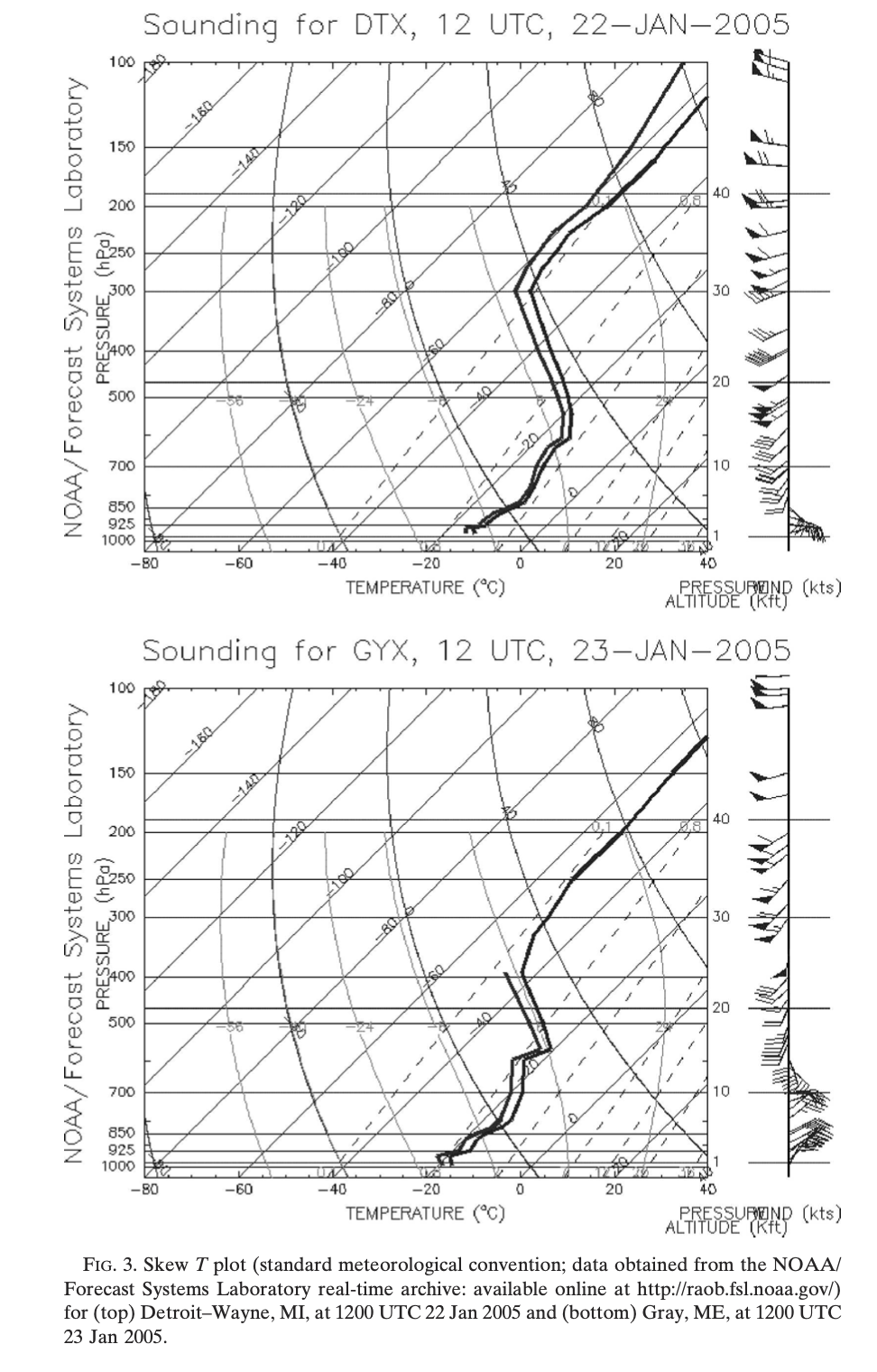 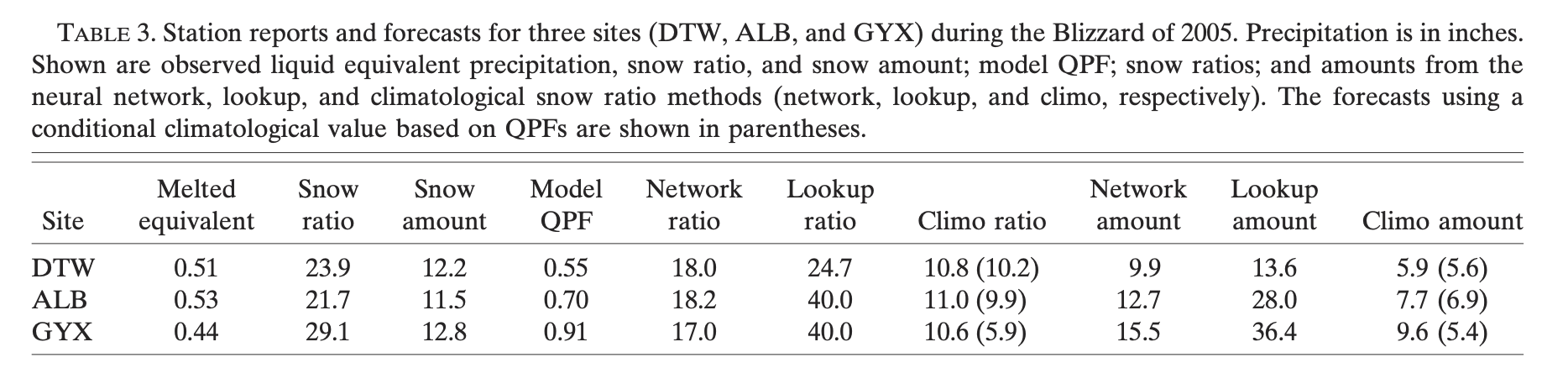 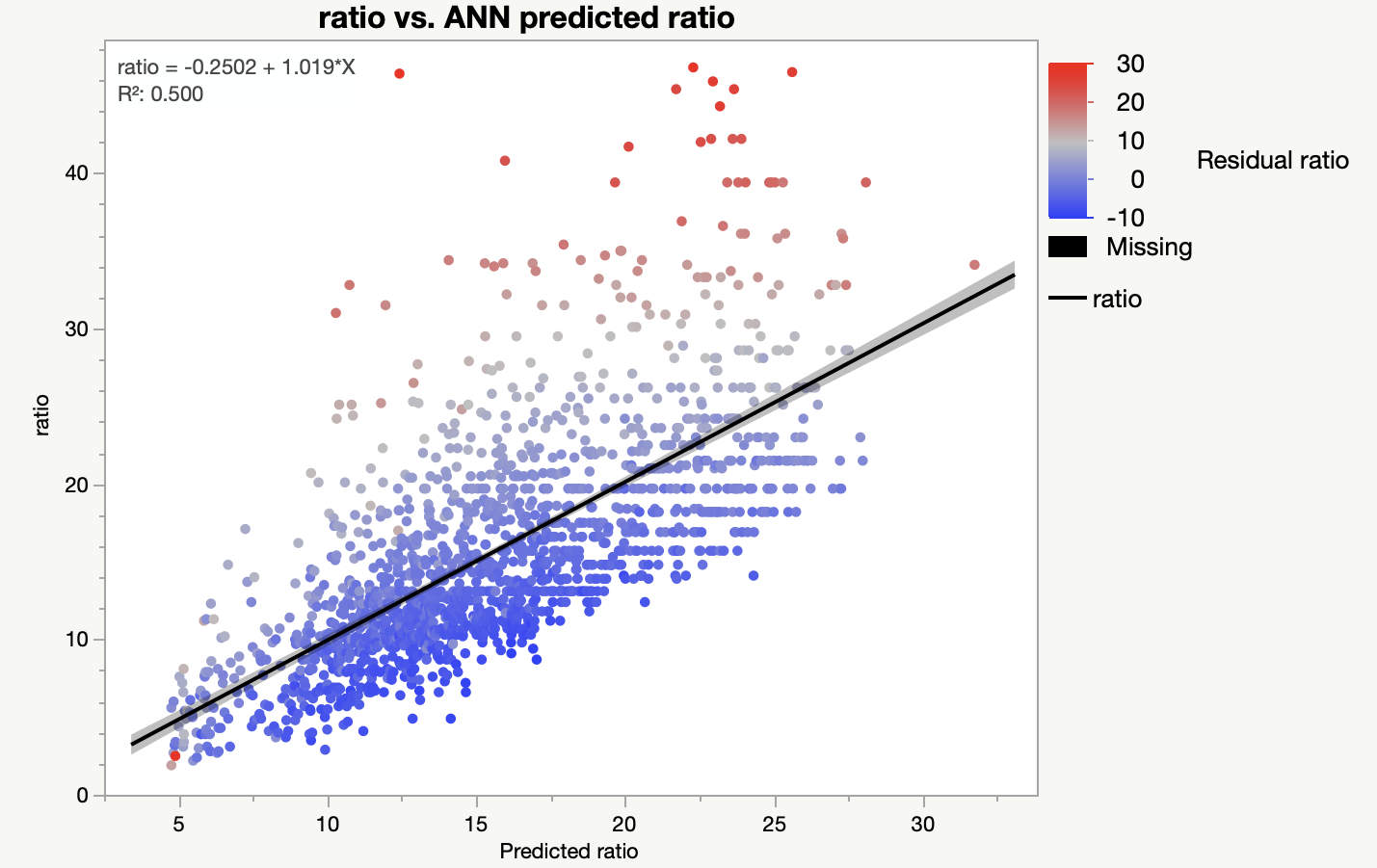 “wild snow”
[Speaker Notes: How are factors combined to produce evac decision?
Protective Action Decision Model 

Describe Process
Walk through example 

Ability to model 
There’s a baseline understanding to be able to model the human system elements of hurricane evacuations. Rebecca’s work proves it.]
Agent Based Models
KEY FEATURES

system is governed by the interaction of individual “agents” which follow a set of “local” rules

behavior of the system (e.g. traffic flow) emerges from the collective behavior of the individual agents (e.g. vehicles)

bottom-up interaction of multiple systems at multiple scales, with concomitant emergent properties, can allow for a deeper understanding of complex systems

Such models have a natural connection to human decision-making and the social sciences and can represent the interactions and feedbacks between natural and human systems

	Great potential application to NWS IDSS
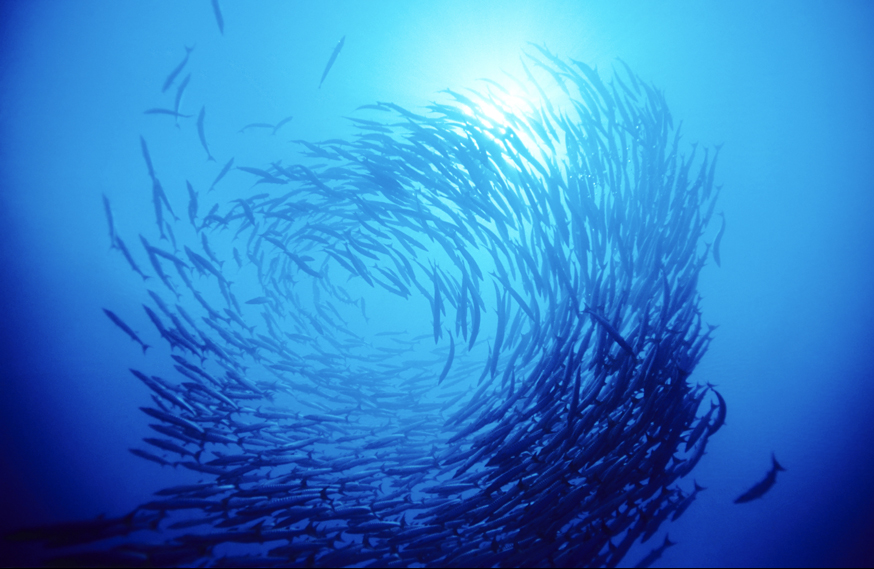 Where has this been applied?
In biology
In epidemiology
In business (e.g. organizational theory)
In economics and social sciences
In water management
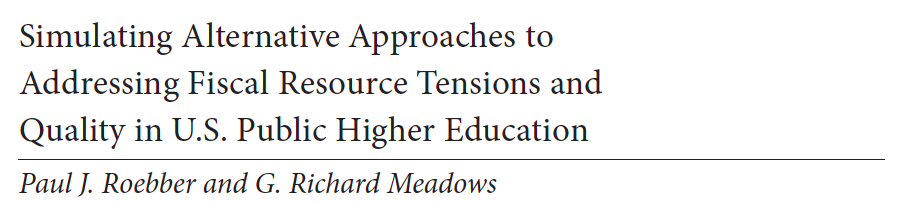 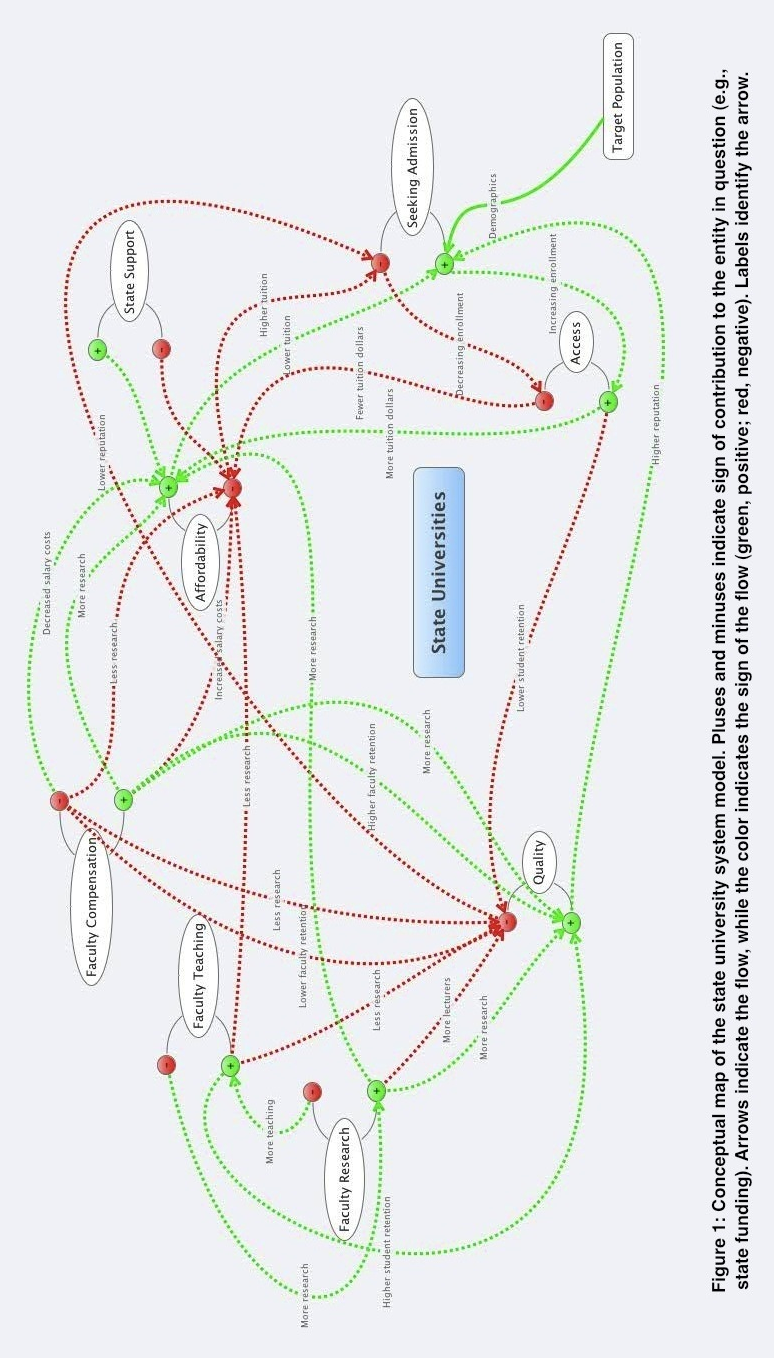 Testing scenarios
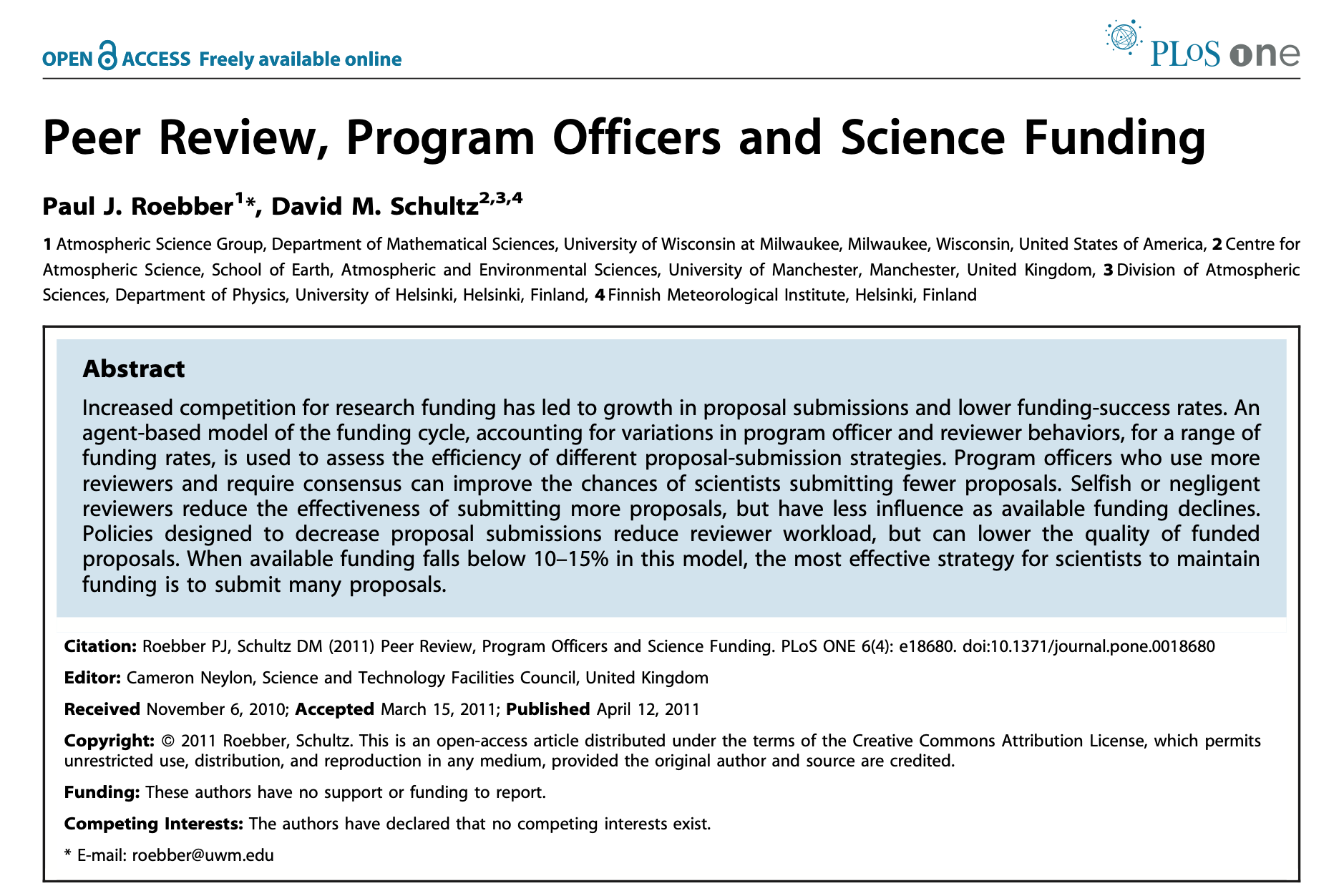 1. Impose interpretable algo structure2. Initialize random structure3. Measure “success” or “fitness”4. Produce next generation (w/ mutations) based on “fitness”5. Repeat #3-4**Searching some small subset of the library of all possible solutions!
Evolutionary 
Programming

Using the principles of evolution to produce skillful NWP postprocessors
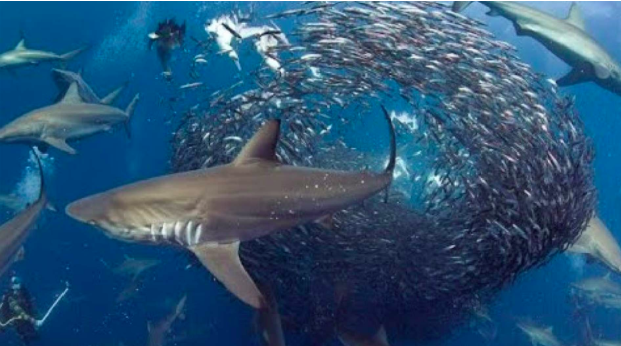 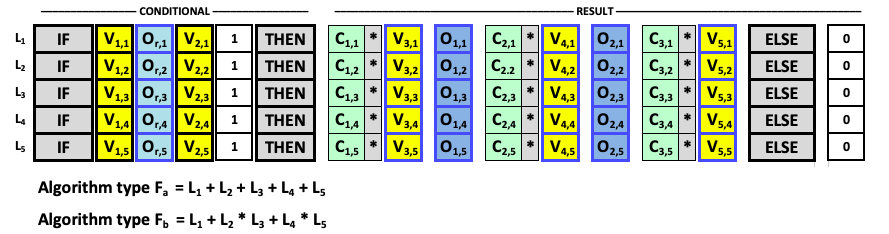 MUTATIONS
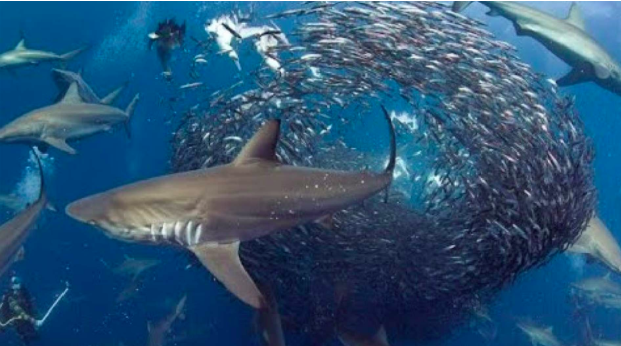 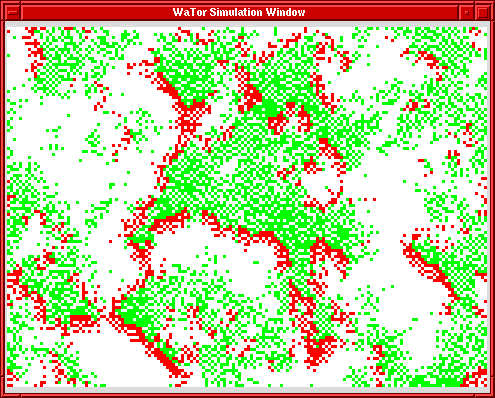 Predator-prey leads to clustering and thus might produce more genetic diversity over the domain (Dewdney 1984). 

Roebber & Crockett (2019) showed that it improves both deterministic and probabilistic performance.
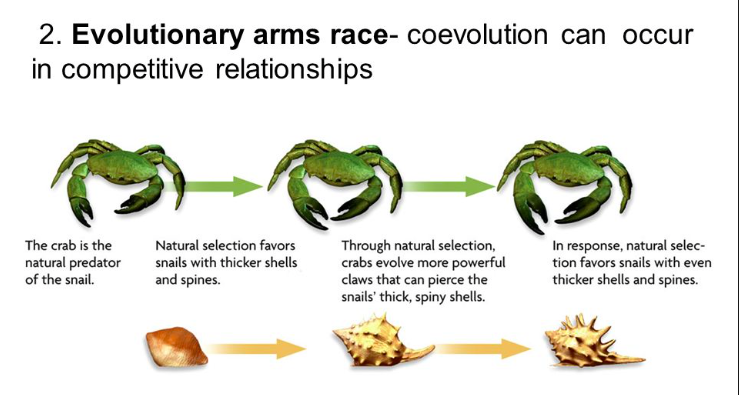 Initialize
Algorithms
(Pred, Prey)
Prey
Seek
Food
Evaluate
Algorithms
Update
Top 100
Pred
Seek
Prey
Prey
Eaten
Algos
Reproduce
Prey
Age
Prey
Starve
Pred
Age
Pred
Starve
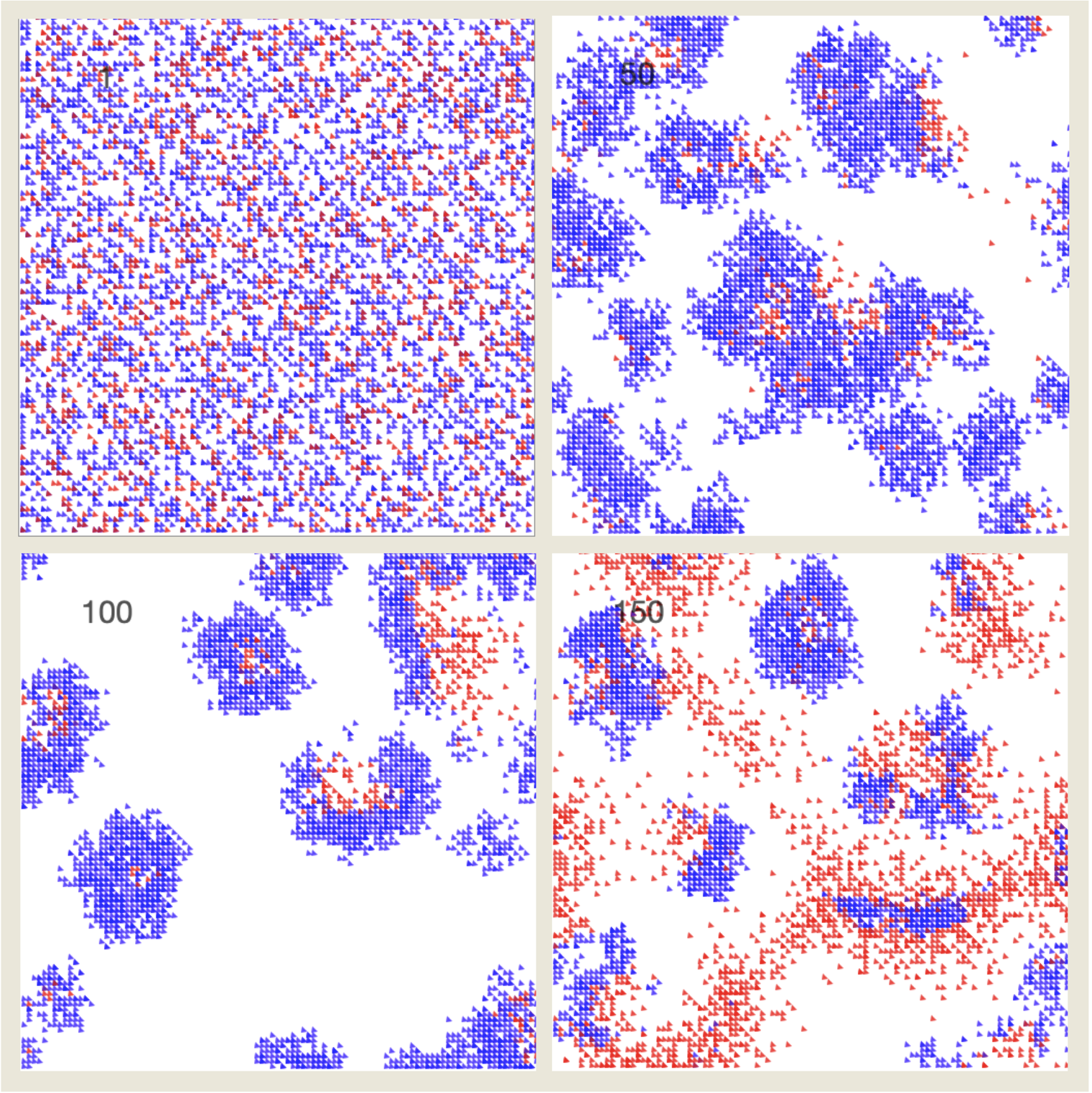 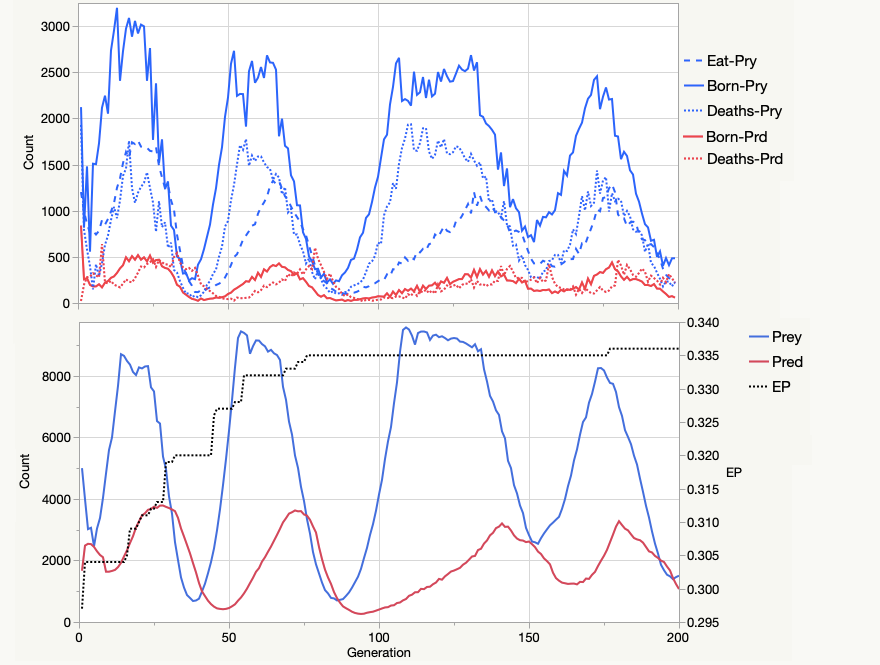 Cycles as with the 
Lotka-Volterra 
equations …
Impact of Co-evolution(reliability)
4.7% 
Excessive Outliers
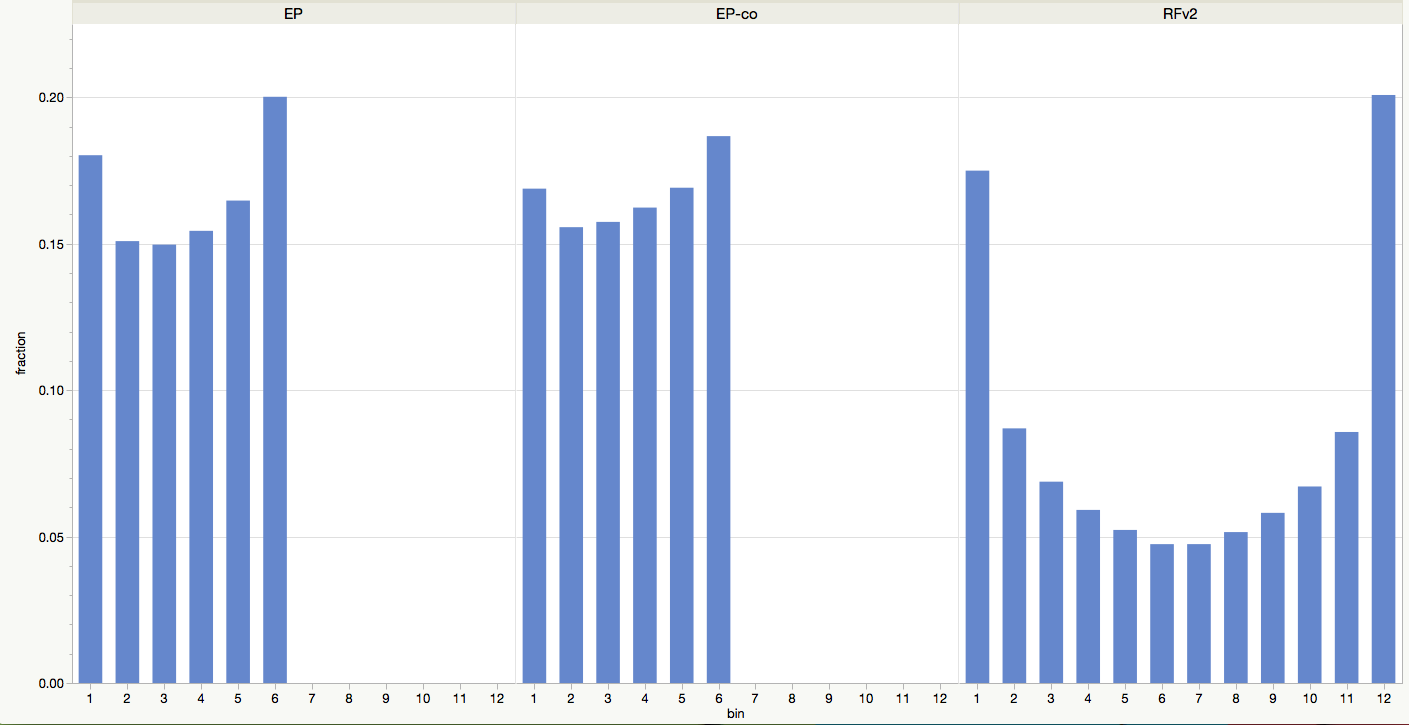 2.2% 
Excessive Outliers
21.0% 
Excessive Outliers
• Probabilistic 72h T forecasts
	Improves Ranked Probability Score
	- over standard EP by 3.6% 
	- over RFv2 by 6.4 %
• Deterministic 72h T forecasts
	Improves RMSE to 2.95°F 
	- over standard EP by 3.0% (averaged by grid)
                   	- over RFv2 by 11.4% (averaged by grid)
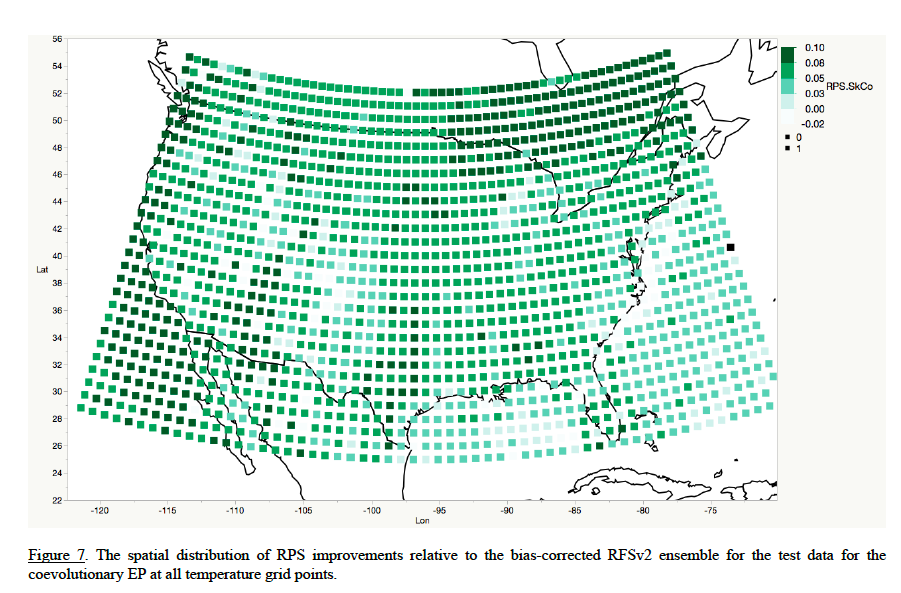 Adaptive Agent-based ANN model
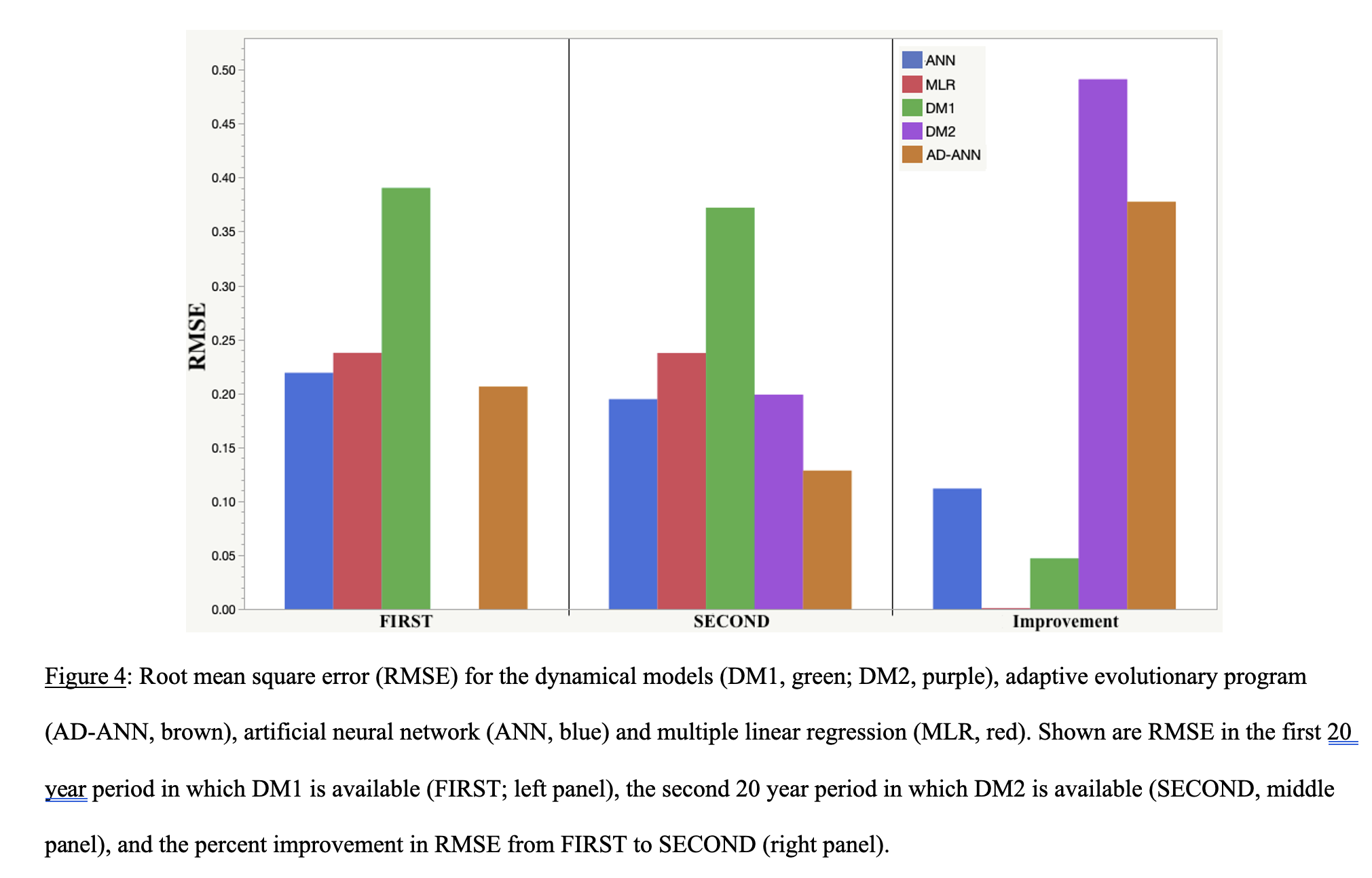 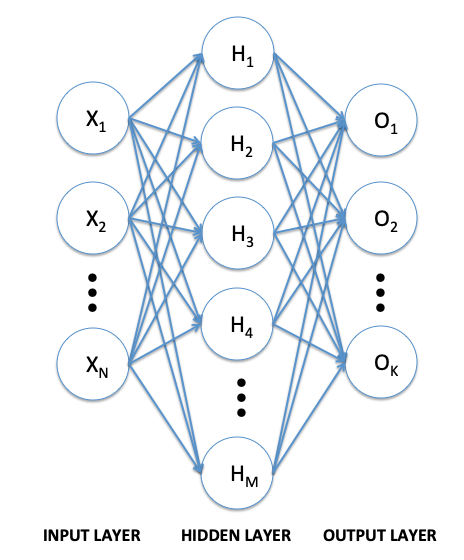 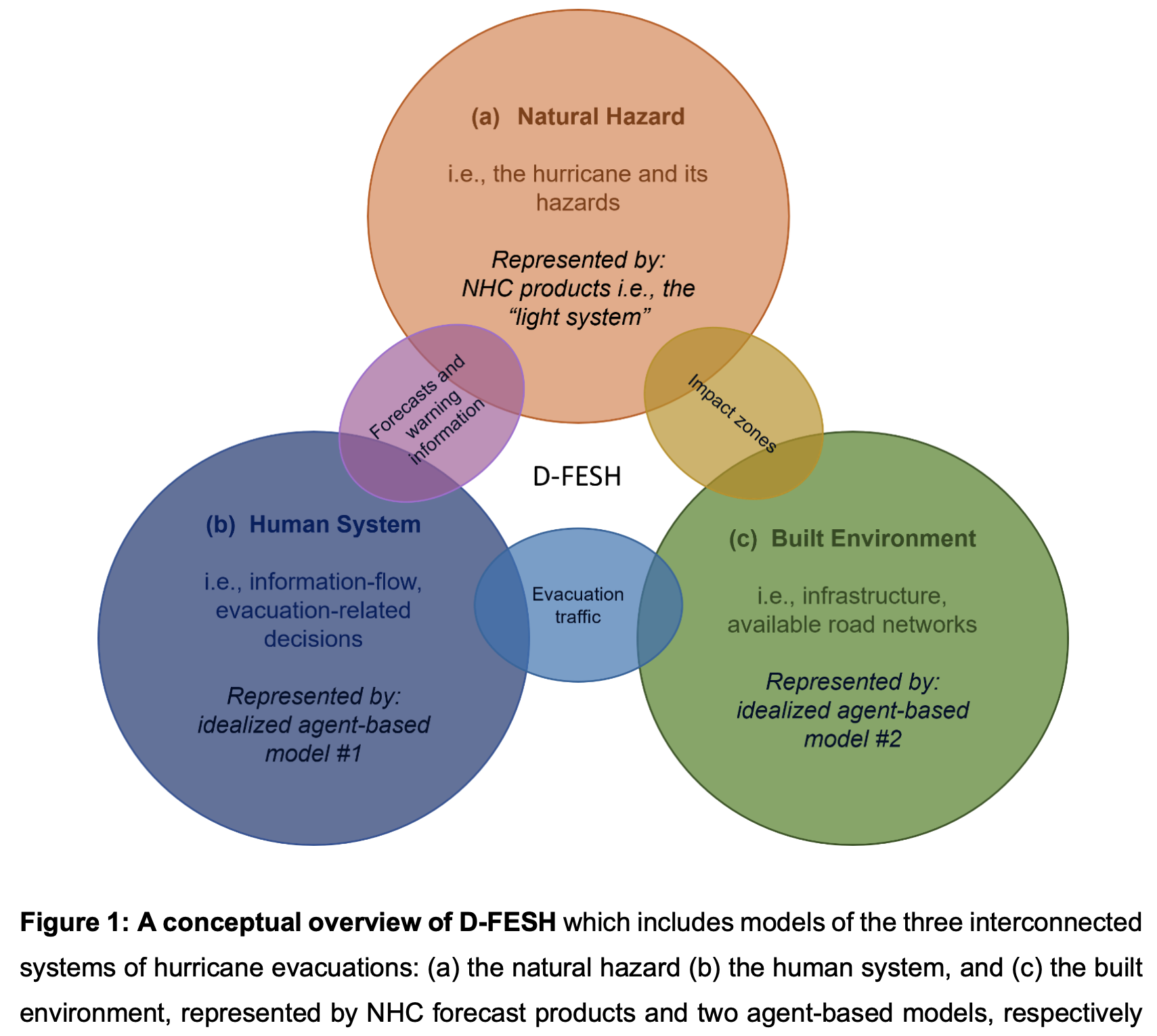 Coupled Human and Natural Systems
Key Evacuation Factors
Decision-making Process
The Human System
The literature has a pretty good handle on the “important” factors determining evacuations: 
Huang et al (2016) – Meta-analysis of 36 studies on important evacuation factors
1. Personal risk perception: If one perceives serious risk to life and property, evacuation is likely. This perception results from many social, personality, and environmental factors.
4. Official warnings: When told to evacuate directly by trusted officials or news media, residents often decide to evacuate.
5. Mobile home residency: These groups are significantly more likely to evacuate due to the vulnerability of their residence.
2. Storm factors: If residents perceive the storm to be weak or that most of the storm is likely to miss their area, they will not evacuate.
6. Private-automobile use: There is strong evidence that residents rely on private automobiles to evacuate. In the US, carless individuals are primarily the elderly, disabled, and the poor who are disproportionately people of color.
3. Quality of sheltering options: Individuals who do not identify safe destinations prior to landfall are less inclined to evacuate. Public shelters as the only option negatively influences evacuation behavior.
[Speaker Notes: 2nd thing to discuss
Factors most important to hurricane evacuations

Plenty of research 
Huang et al (2016) meta-analysis of 36 hurricane evacuation studies. 

Identify six key factors. 
Read off slides

What now?
How are these factors combined / weighted by an individual to produce a decision whether or not to evacuate?????]
Key Evacuation Factors
Decision-making Process
Our version of the Protective Action Decision Model (PADM)
1. Official evacuation orders?
Threat Perceptions

Personal risk = 1 + 2 + 3 + 4 + 5
(weighted appropriately)
Evacuation Impediments?

Car owner-ship and socio-economic barriers
Evacuation Decision
2. Light system of hazard risk
3. Social Cues
The process captures the known drivers of evacuation in Irma-specific + meta analysis  

The threat perception is dynamic – it increases as uncertainty decreases / more of your neighbors evacuate
4. Age (past experience)
5. Mobile home ownership
[Speaker Notes: How are factors combined to produce evac decision?
Protective Action Decision Model 

Describe Process
Walk through example 

Ability to model 
There’s a baseline understanding to be able to model the human system elements of hurricane evacuations. Rebecca’s work proves it.]
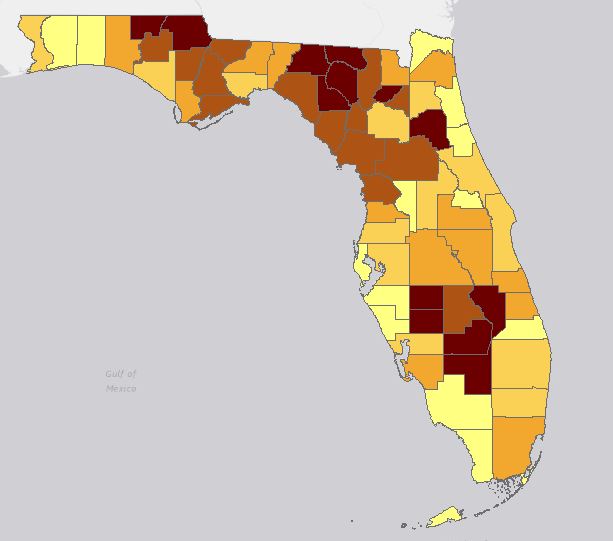 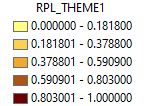 % ranking of socioeconomic status
Idealized ABM
Data taken from the CDC’s social vulnerability index. 

Socio-economic data by county accounts for % below poverty, unemployed, income, education
We translated the county SVI information (right) into our Idealized ABM grid (left)
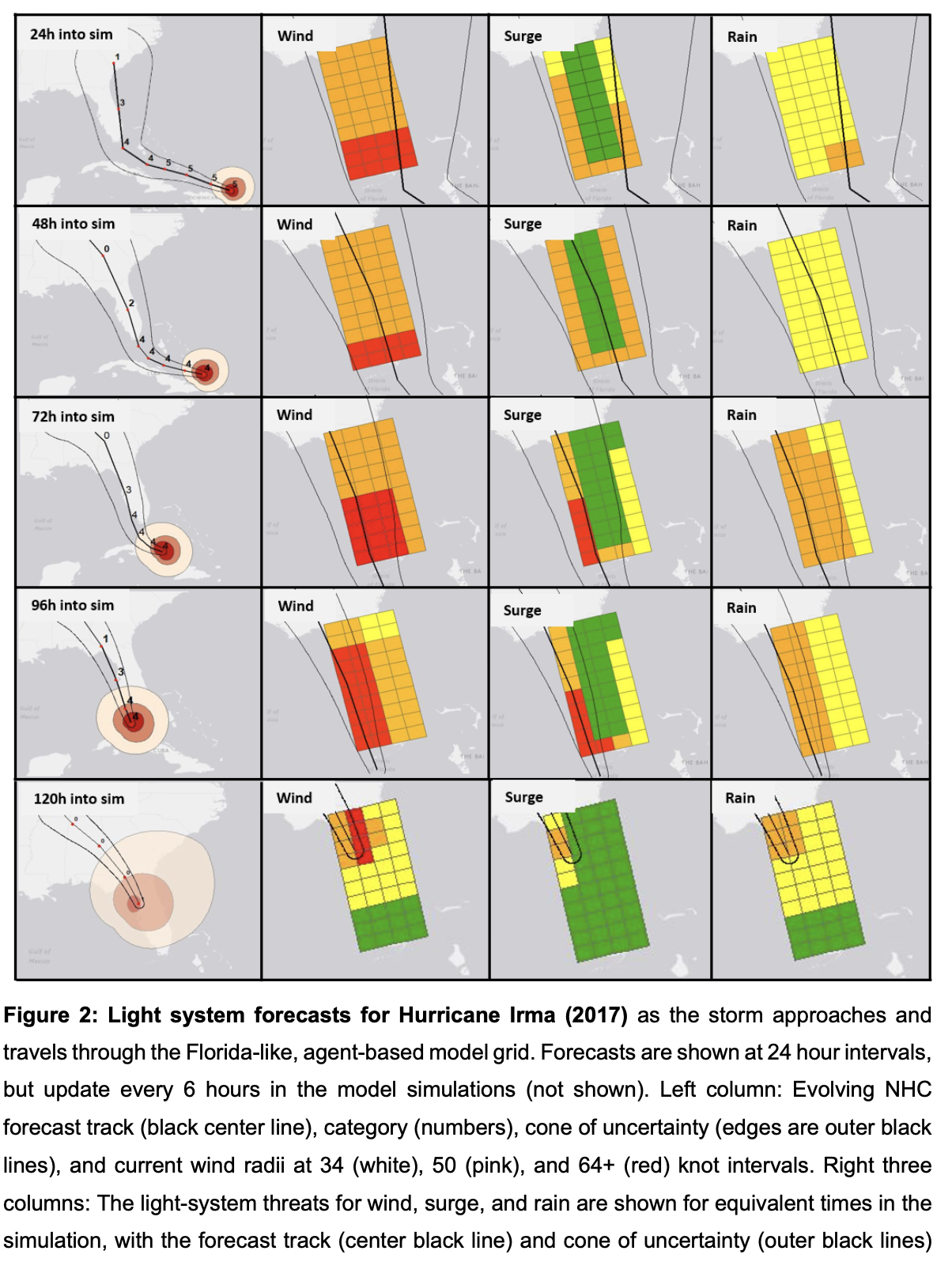 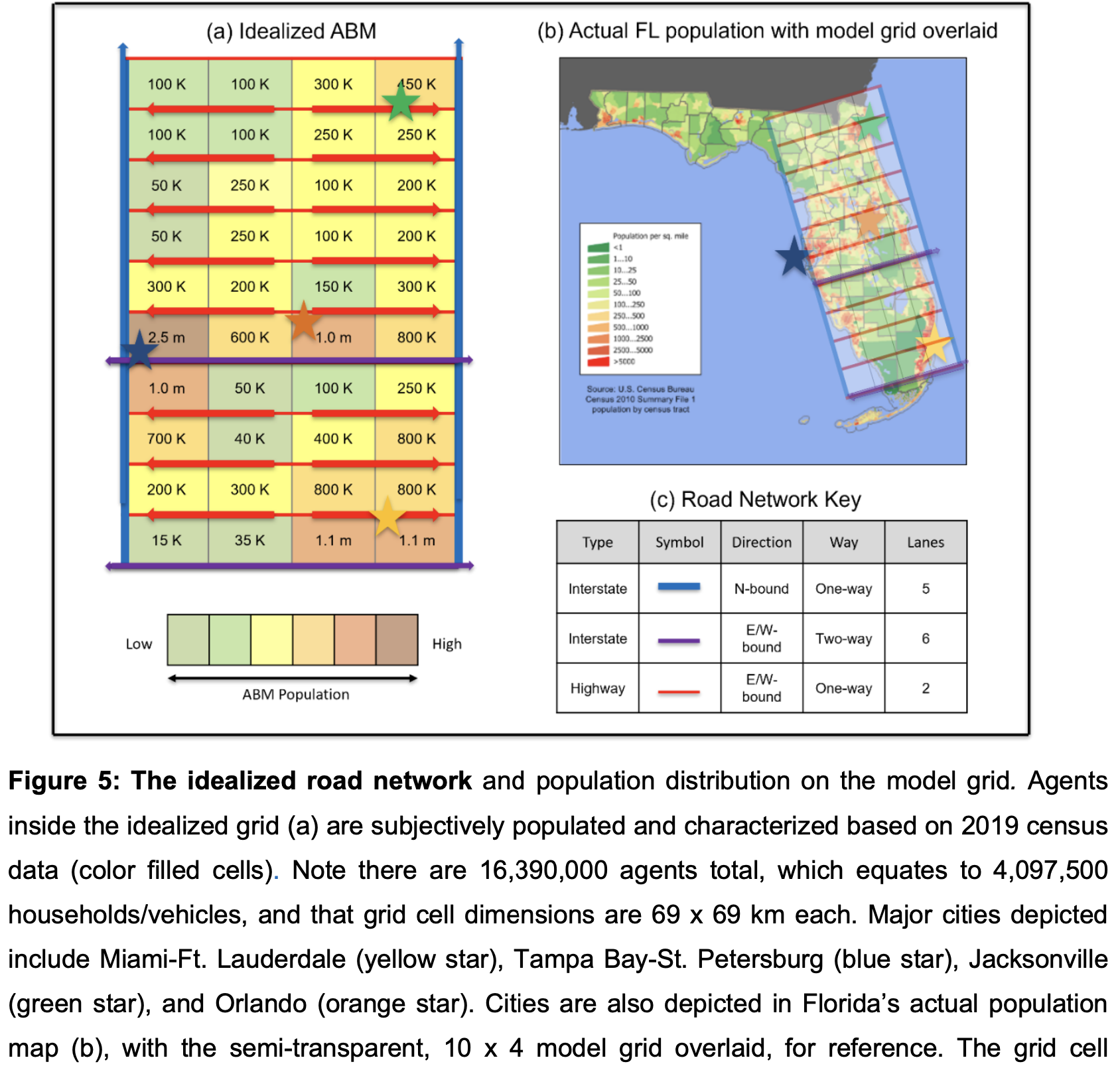 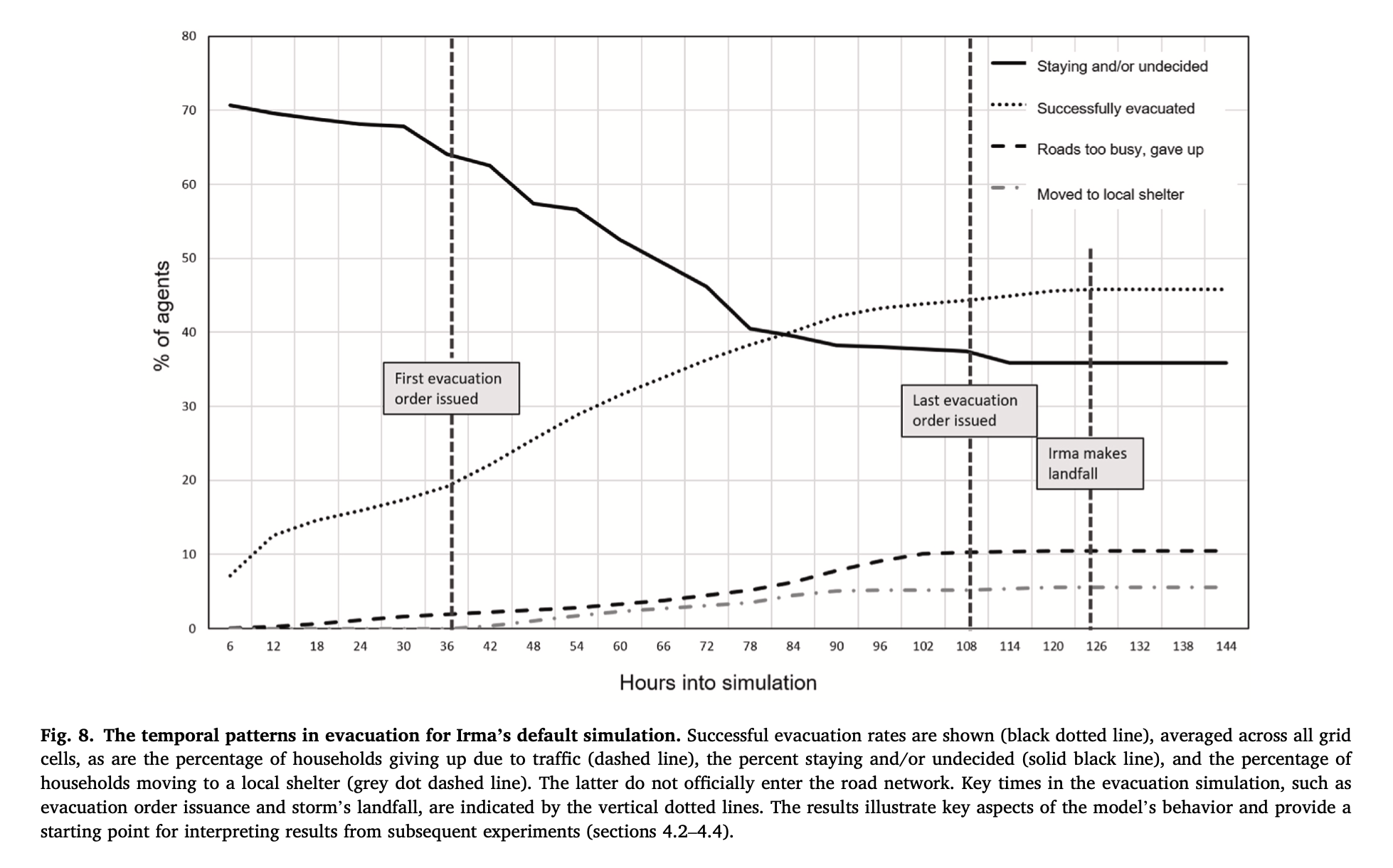 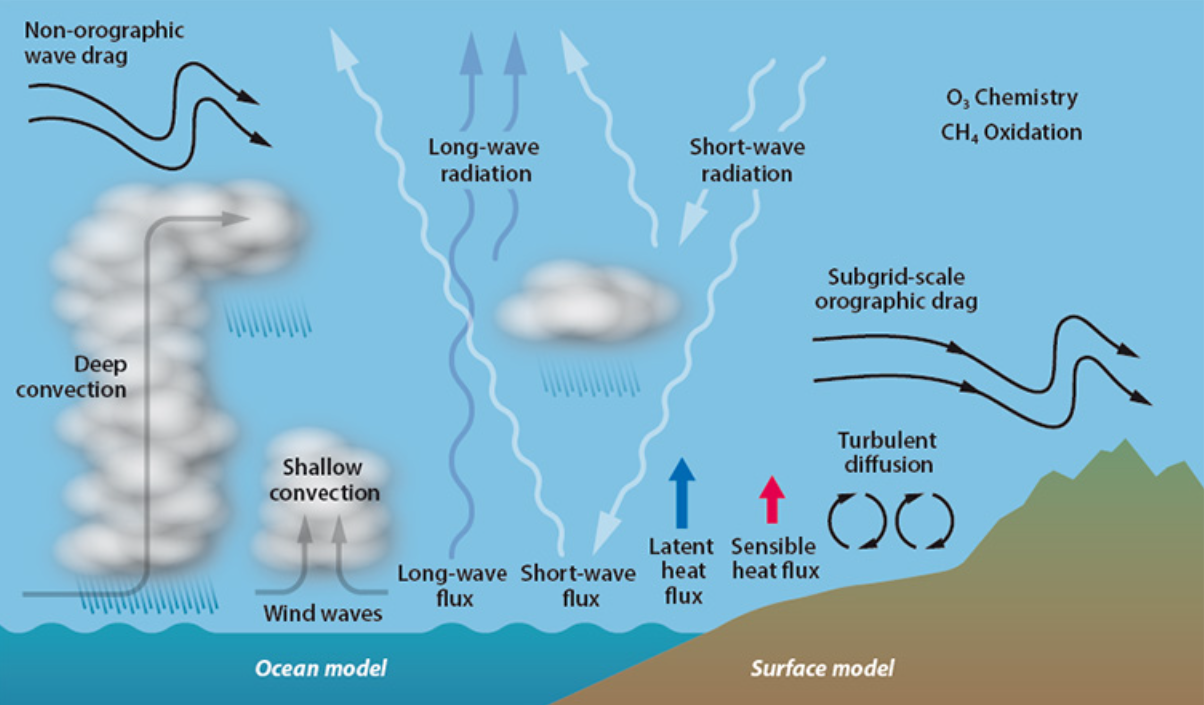 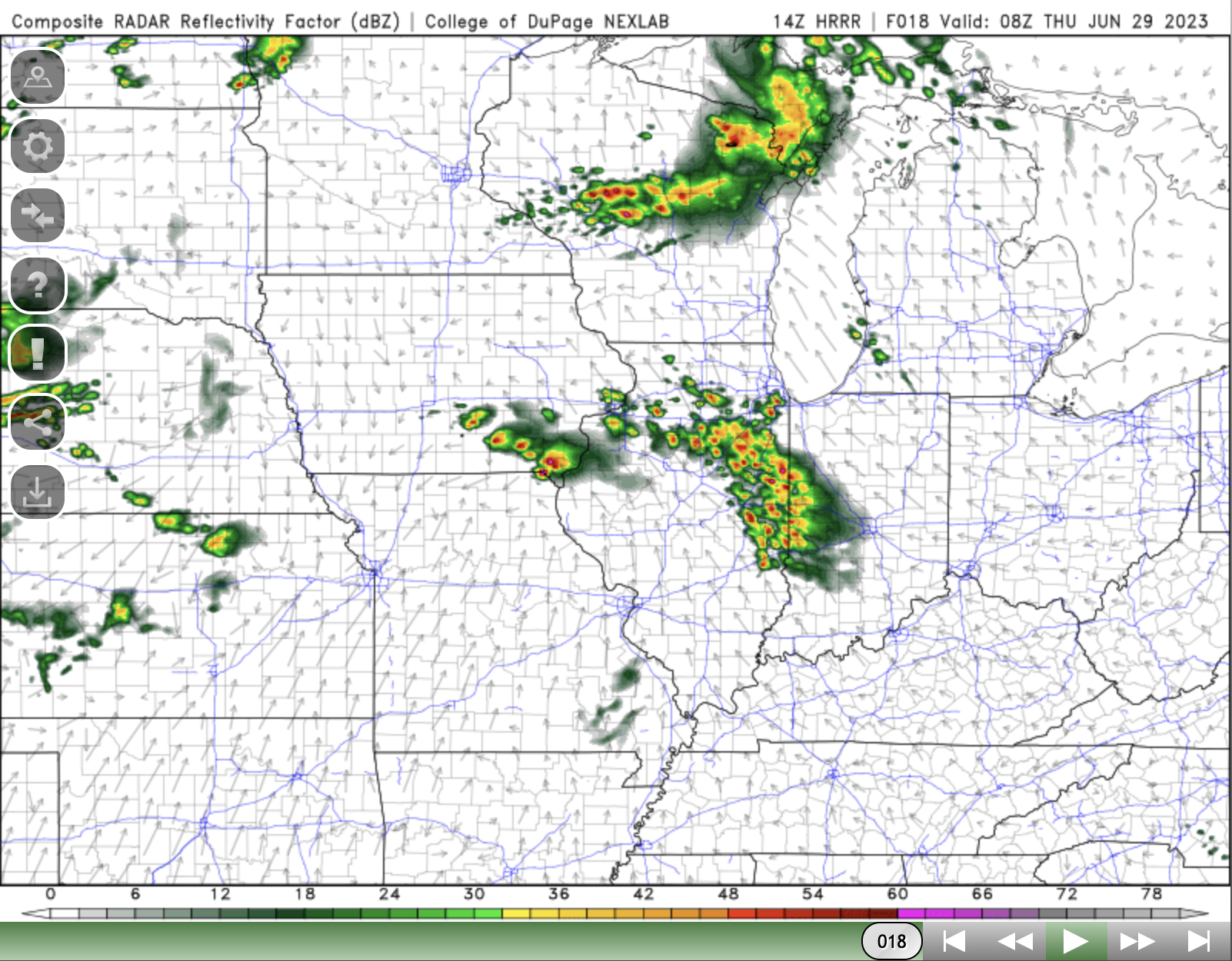 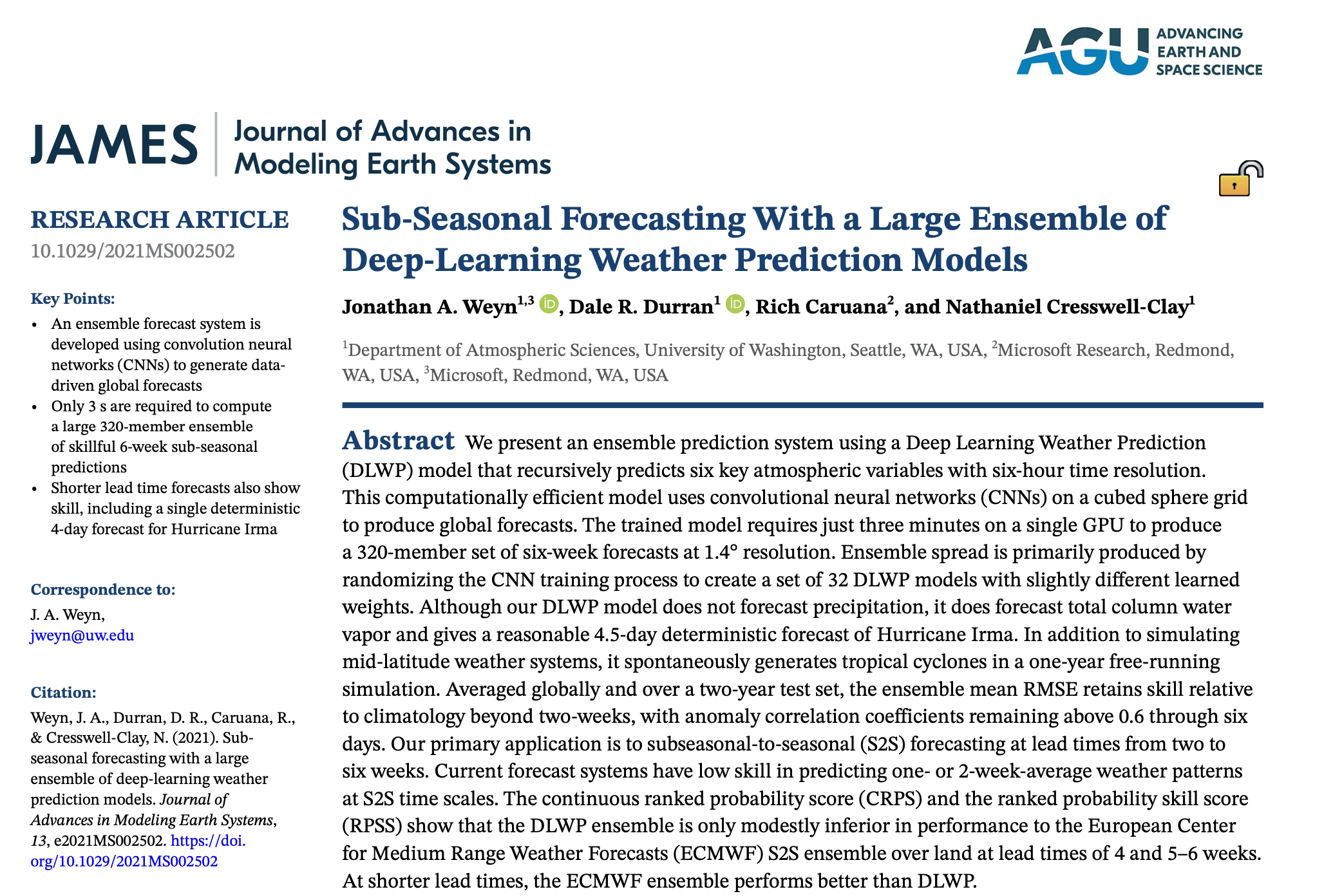 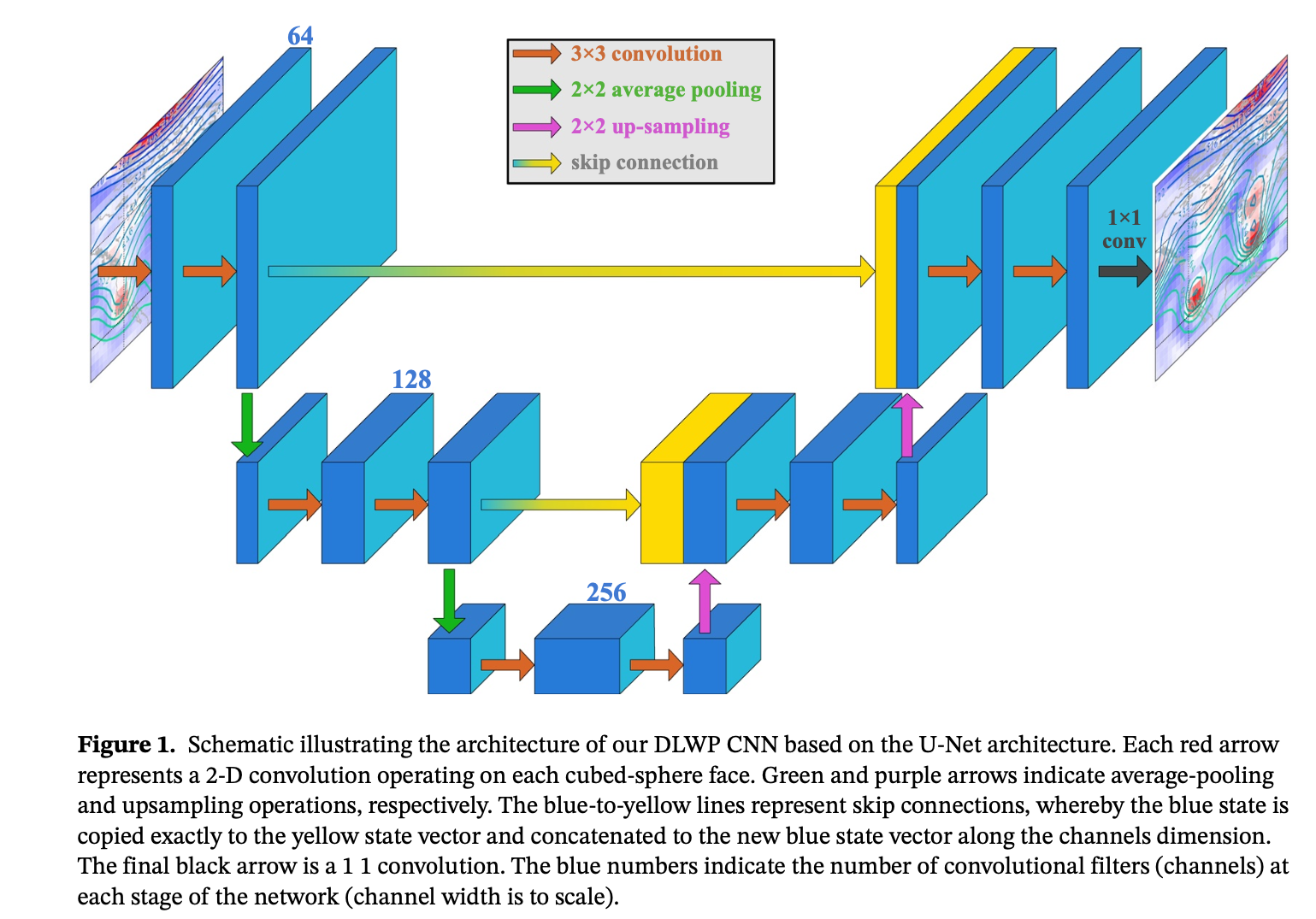 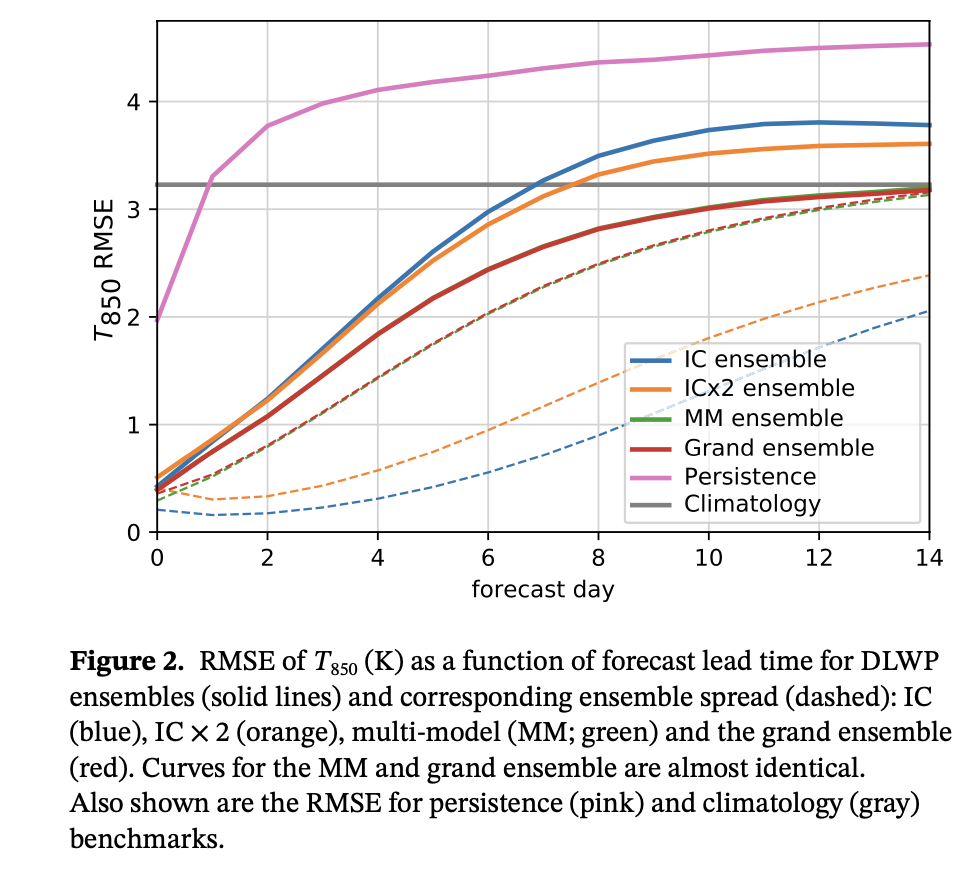 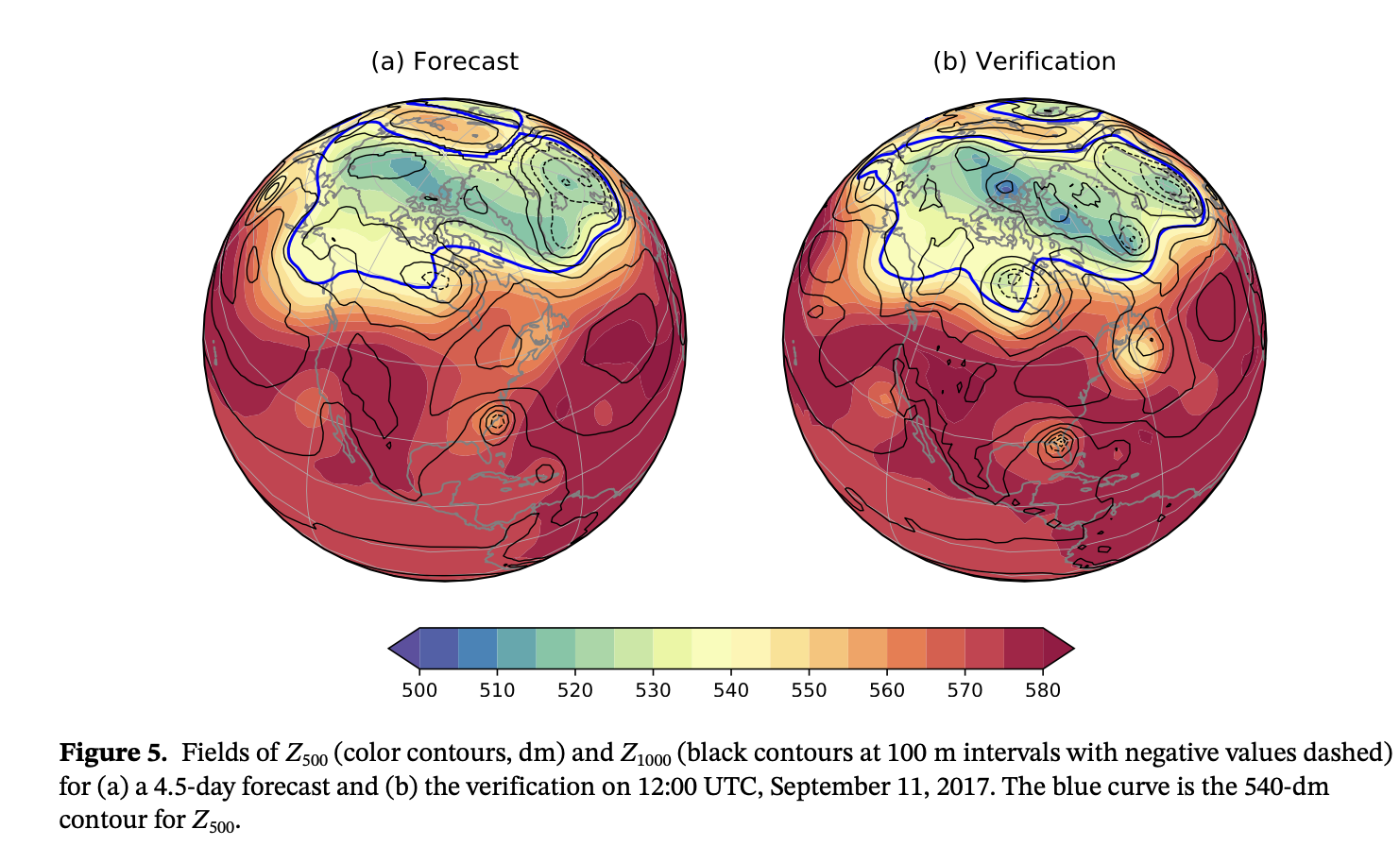 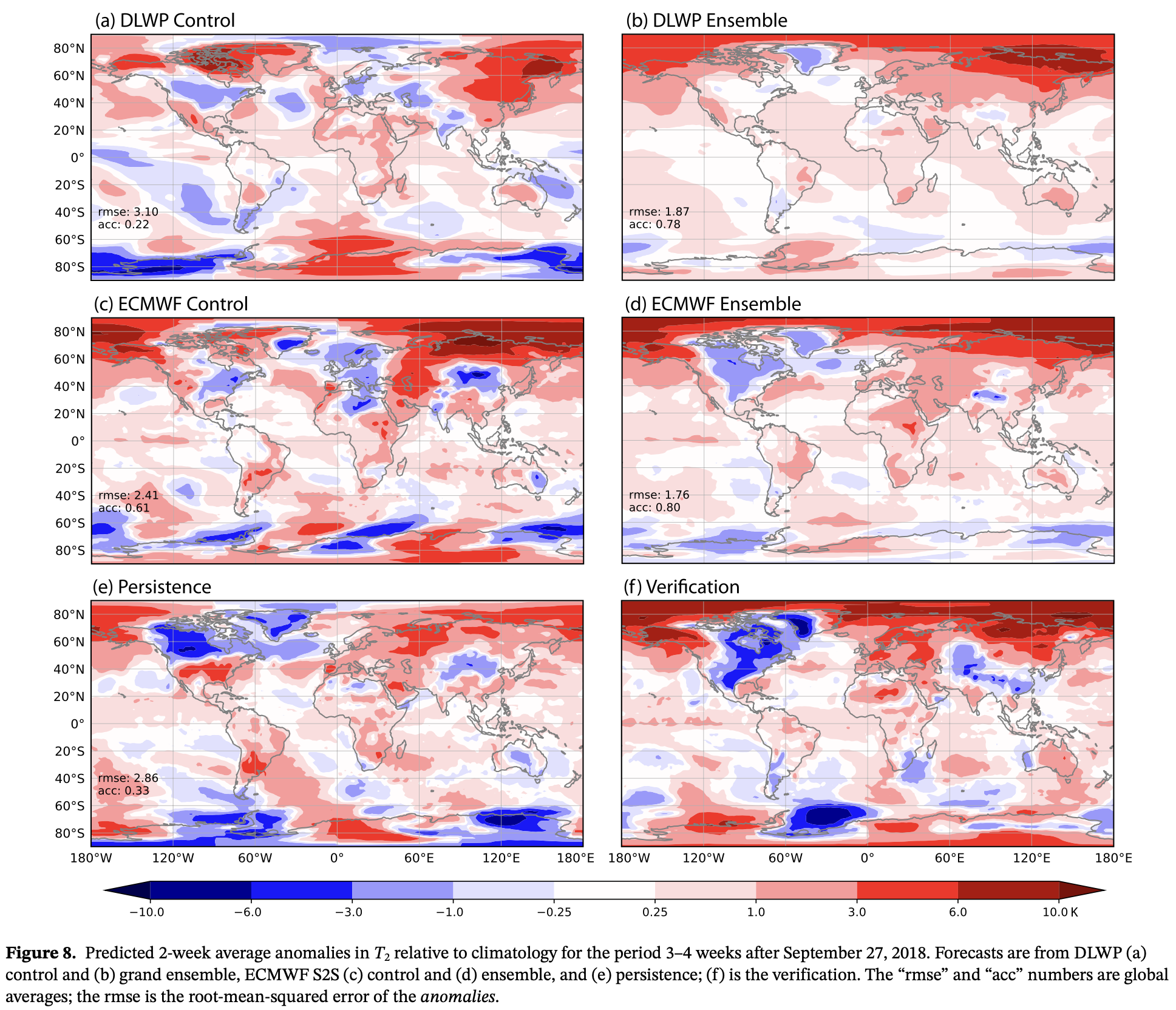 Questions/Discussion?
[Speaker Notes: How are factors combined to produce evac decision?
Protective Action Decision Model 

Describe Process
Walk through example 

Ability to model 
There’s a baseline understanding to be able to model the human system elements of hurricane evacuations. Rebecca’s work proves it.]